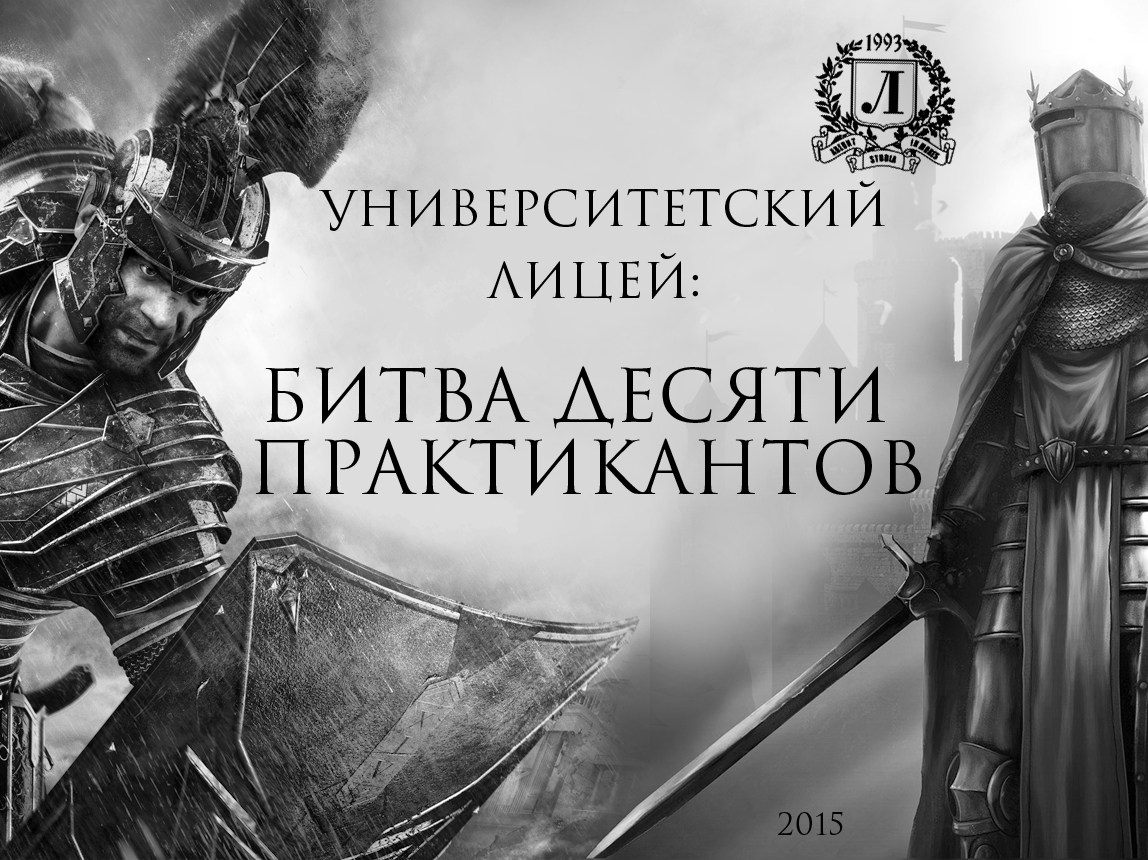 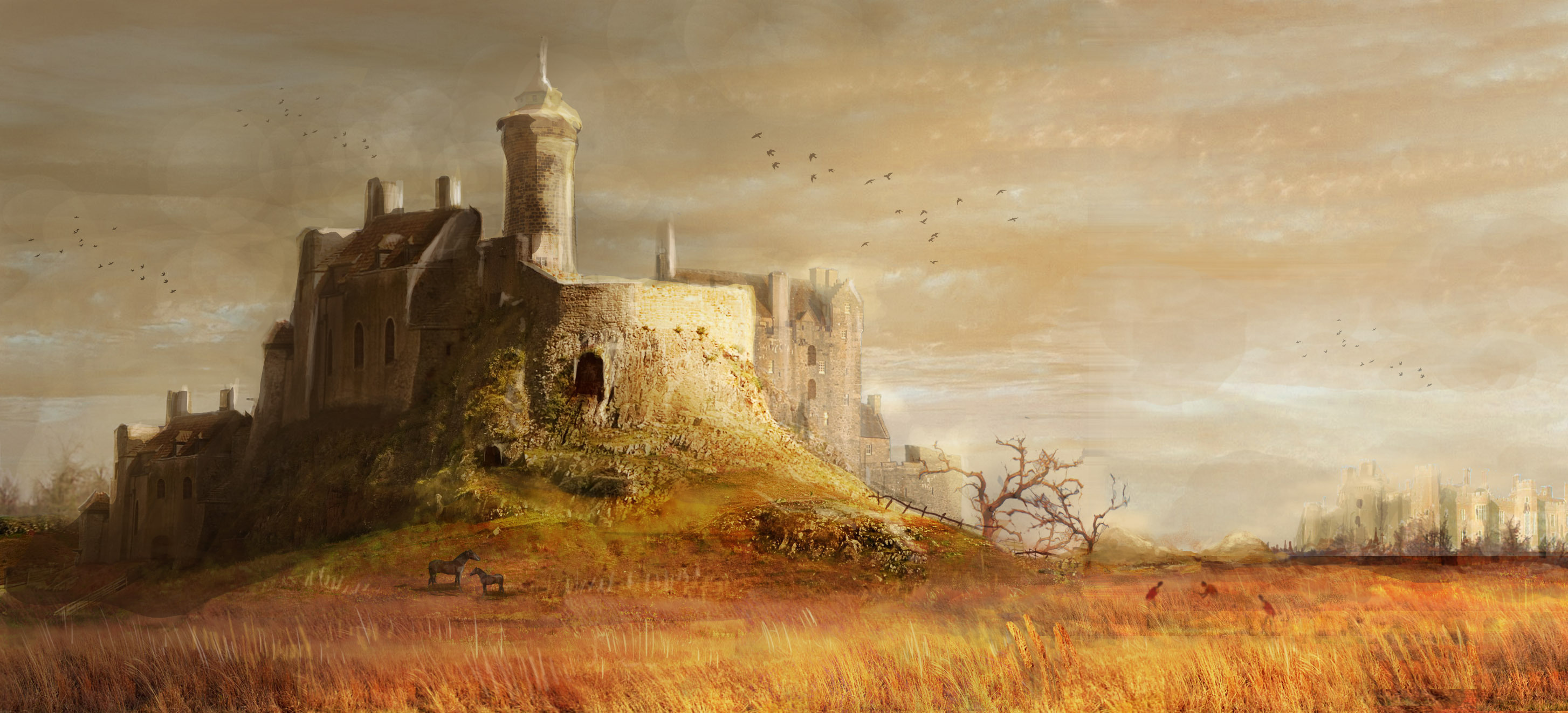 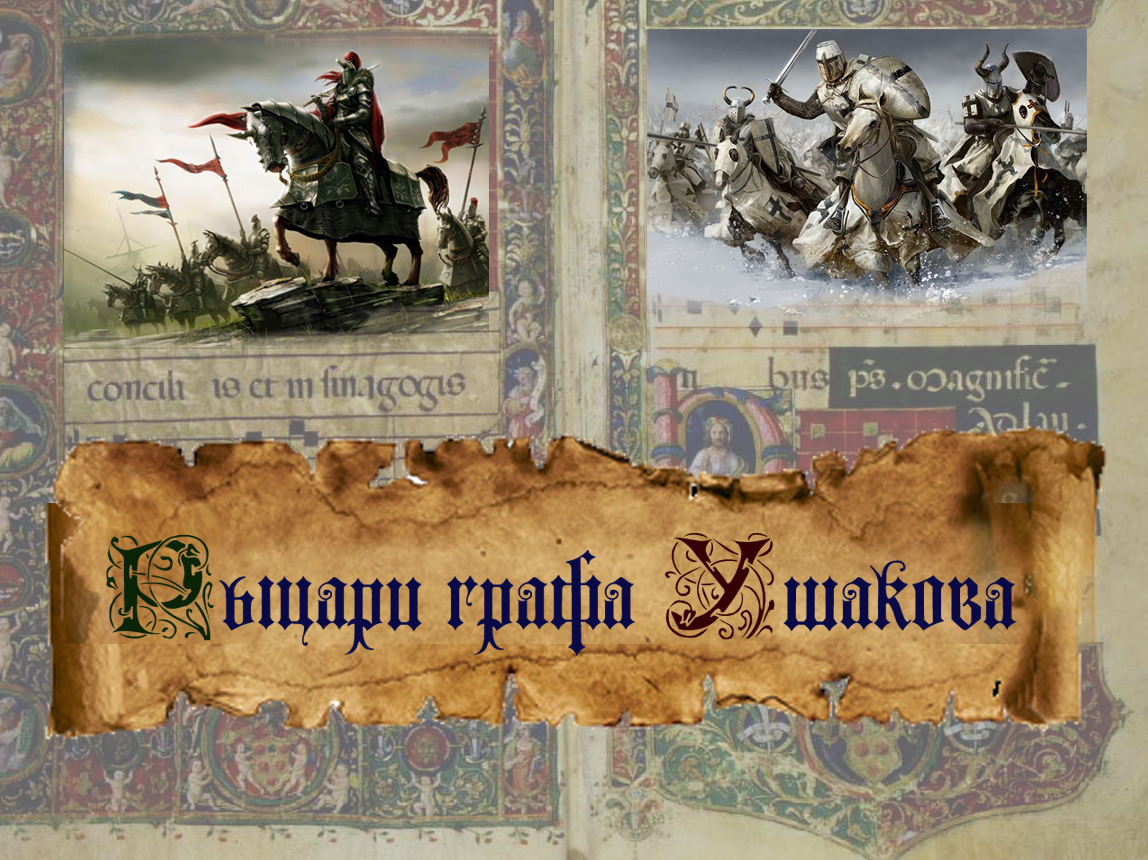 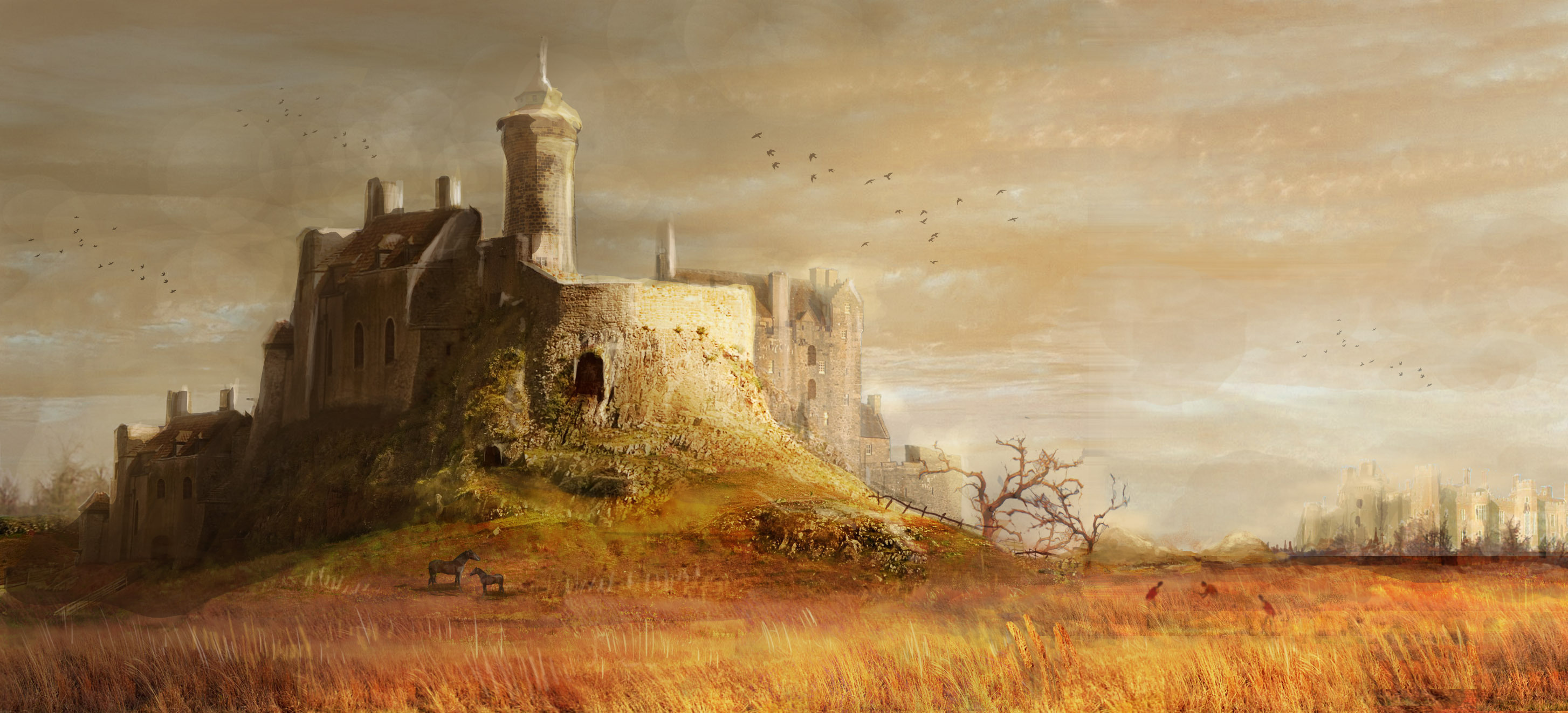 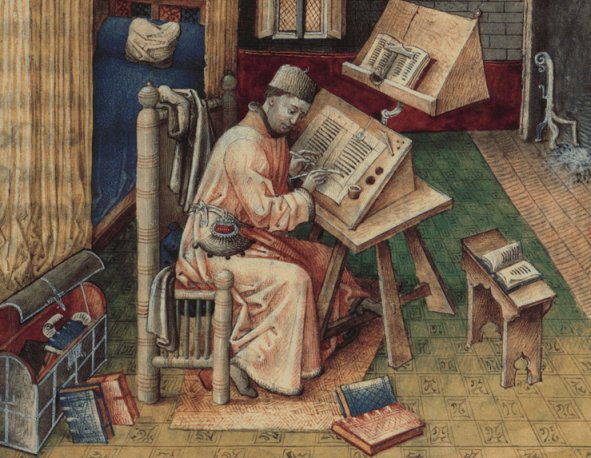 Однажды трое практикантов отправились в школу. И посещали они уроки в 10 классе, который изучал тему гражданской войны…
Буйдин М.
Юров Д.
Батина Е.
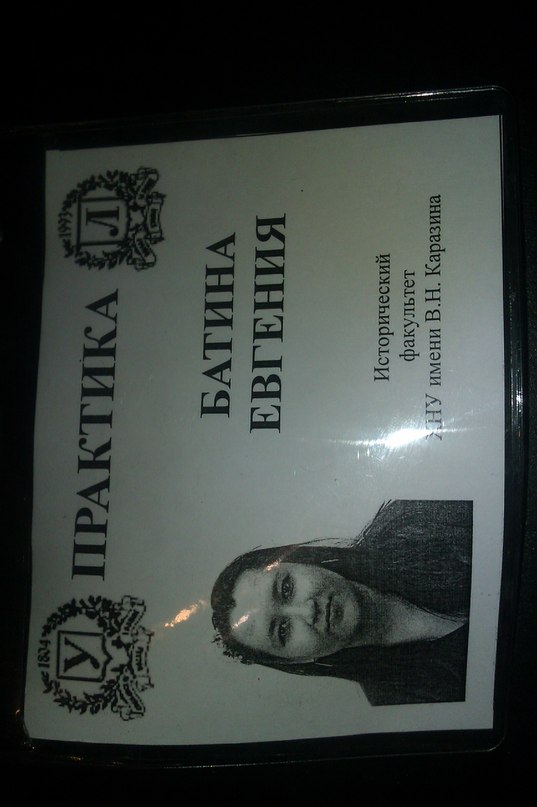 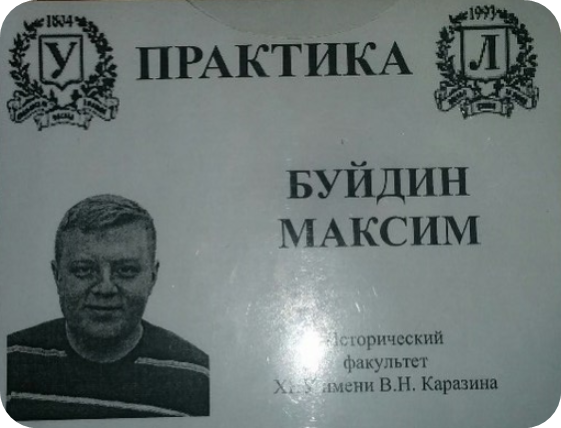 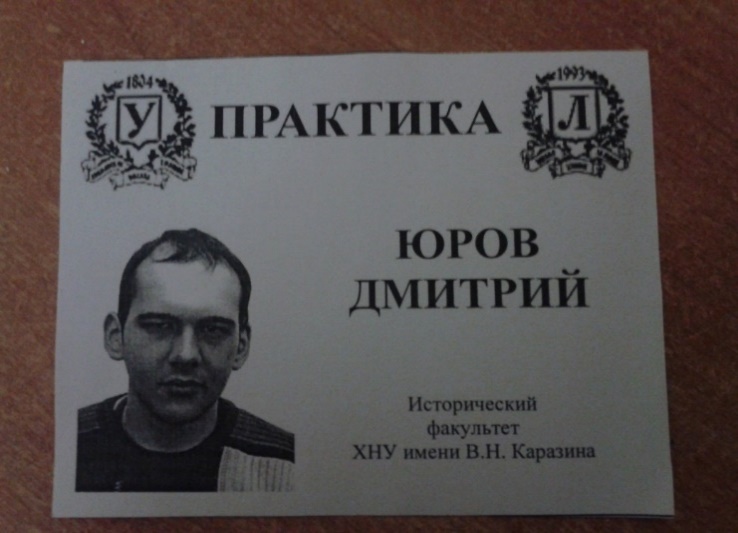 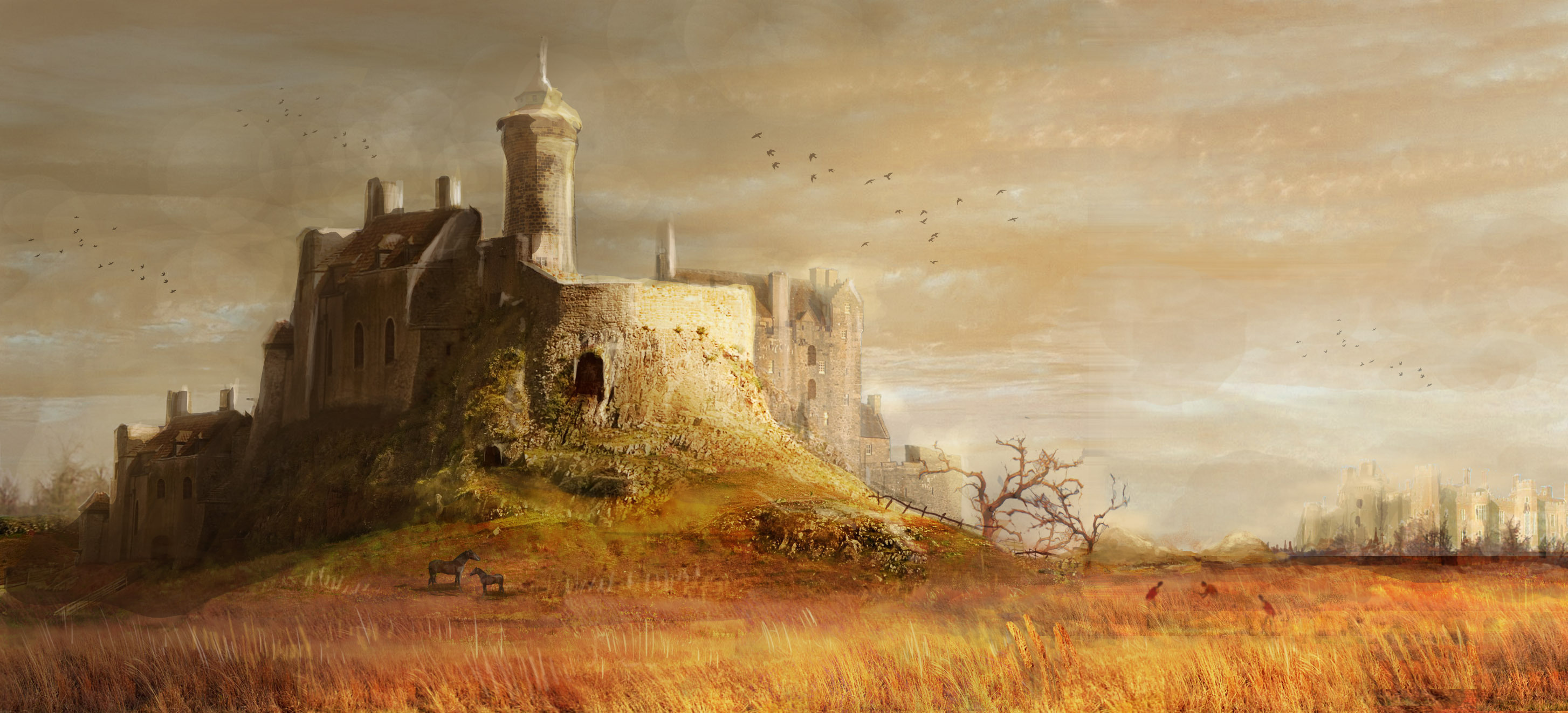 Они узнали о Юго-Северном направление наступлении войск…
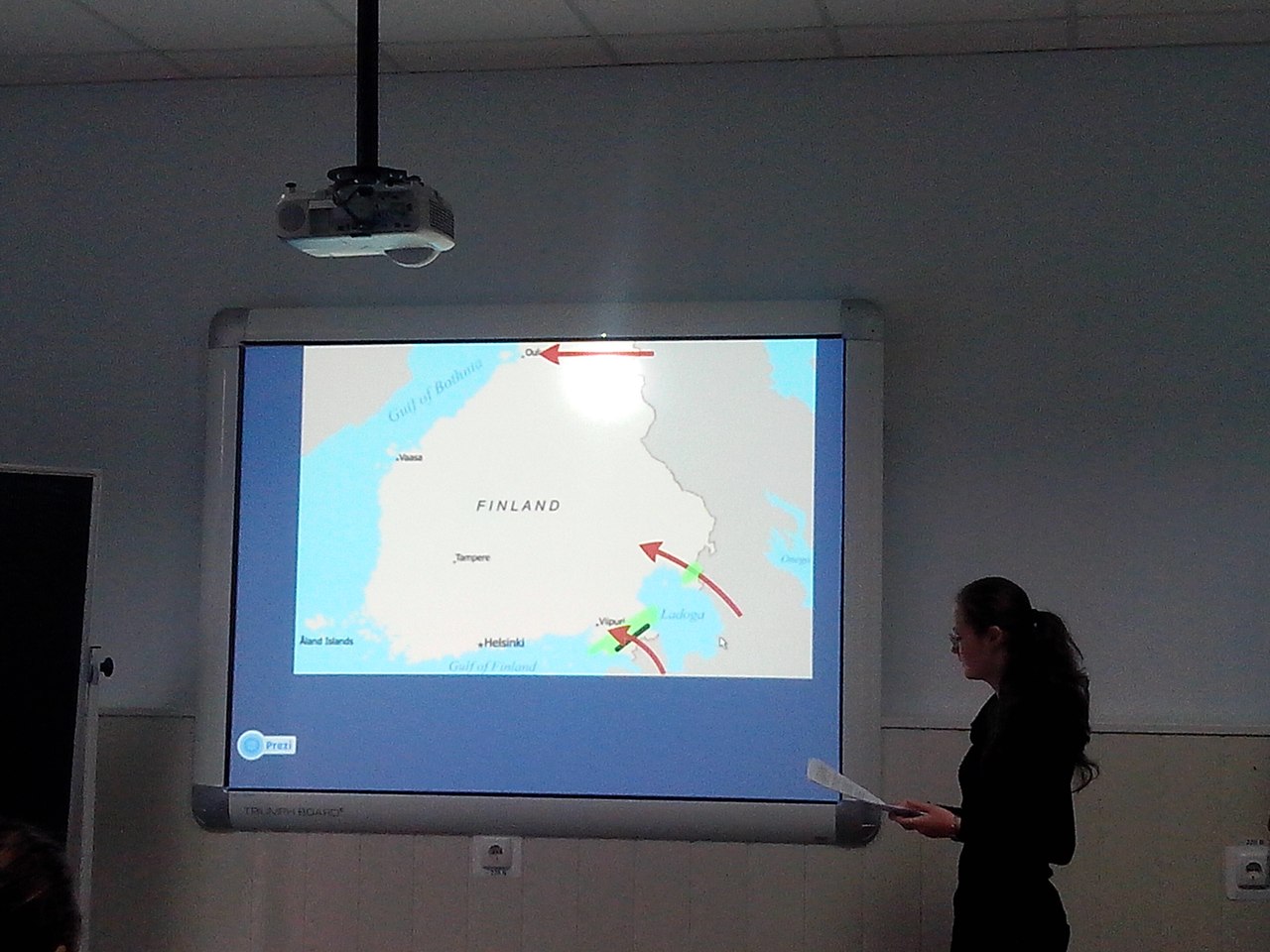 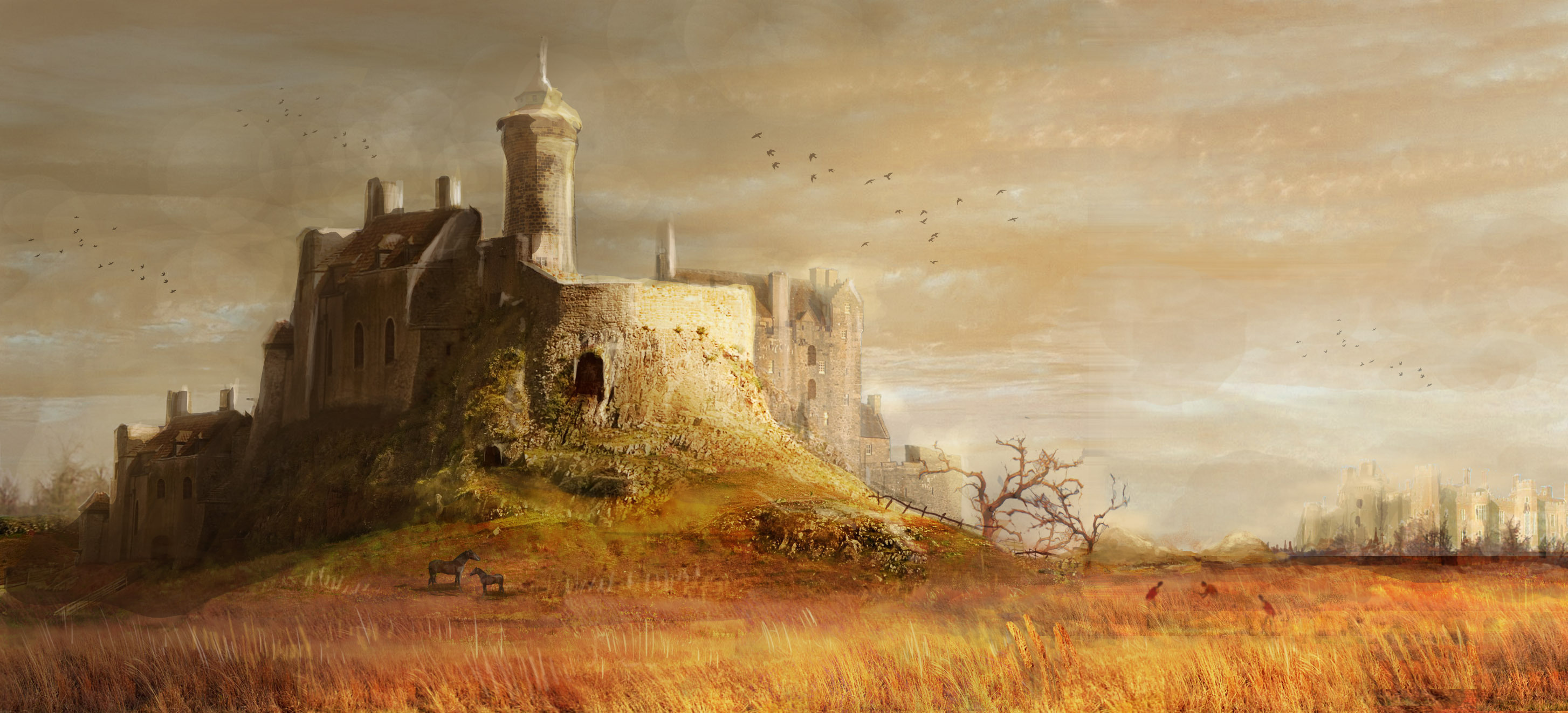 Также в этом им помогла художественная картина Евгения Карелова «Служили два товарища»…
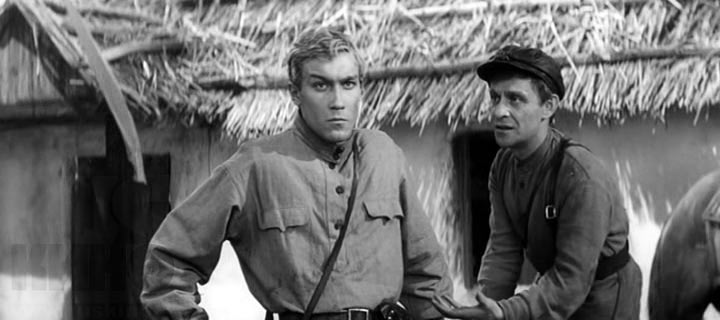 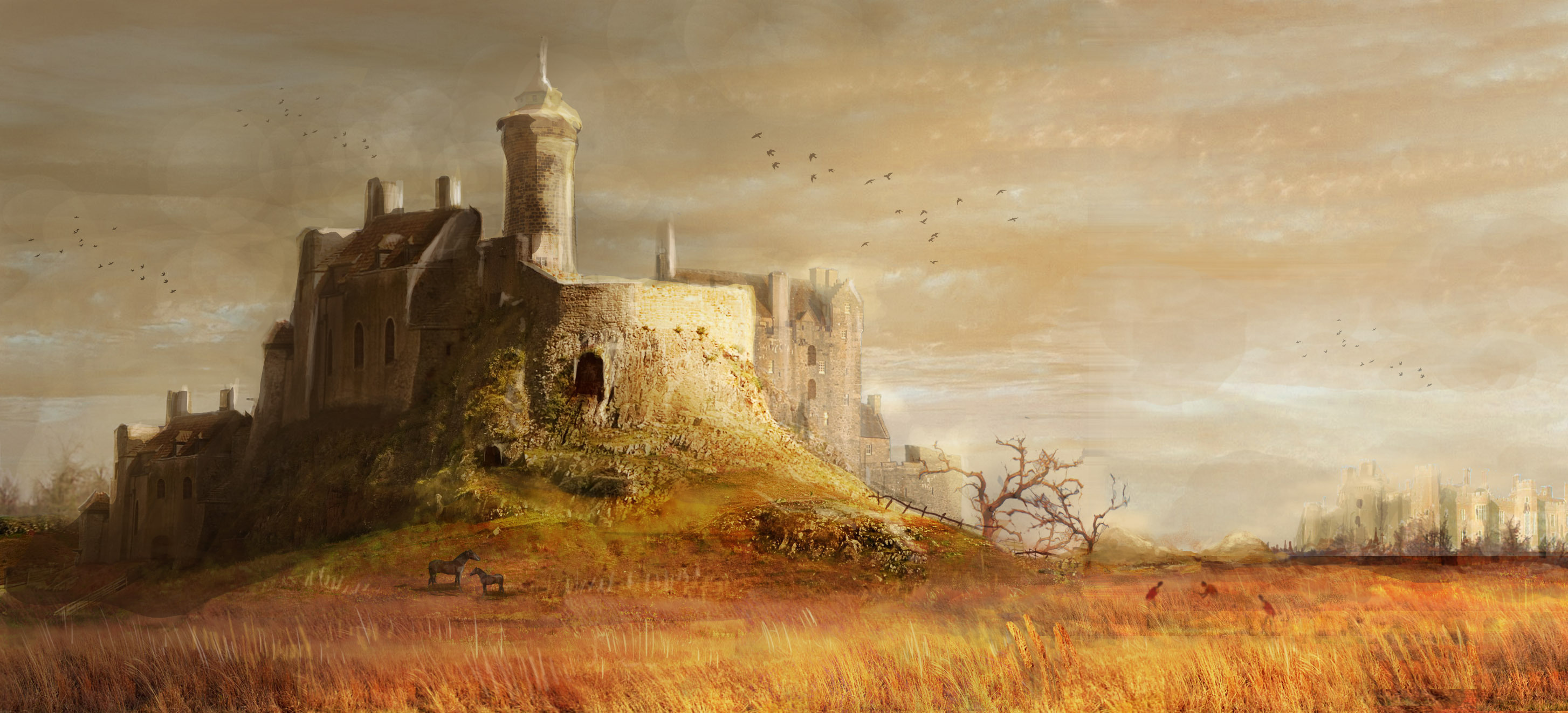 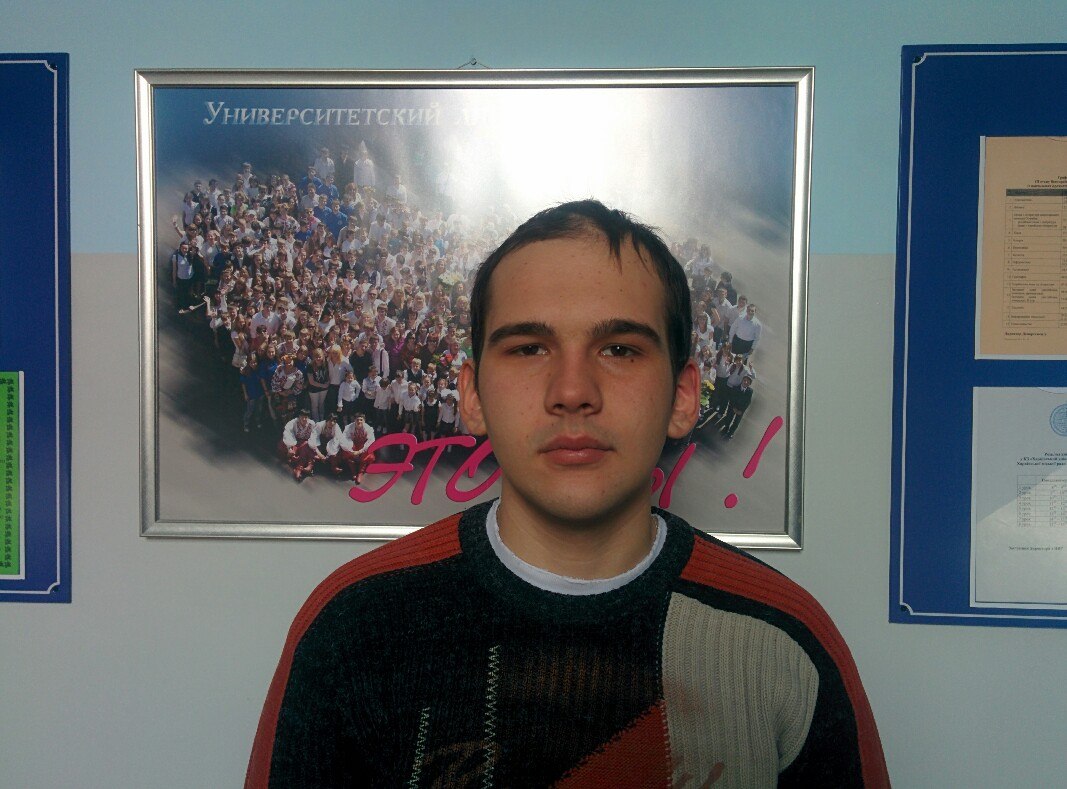 В перерыве не успел сфотографироваться с каждым лицеистом – сфотографировался с общим фото.
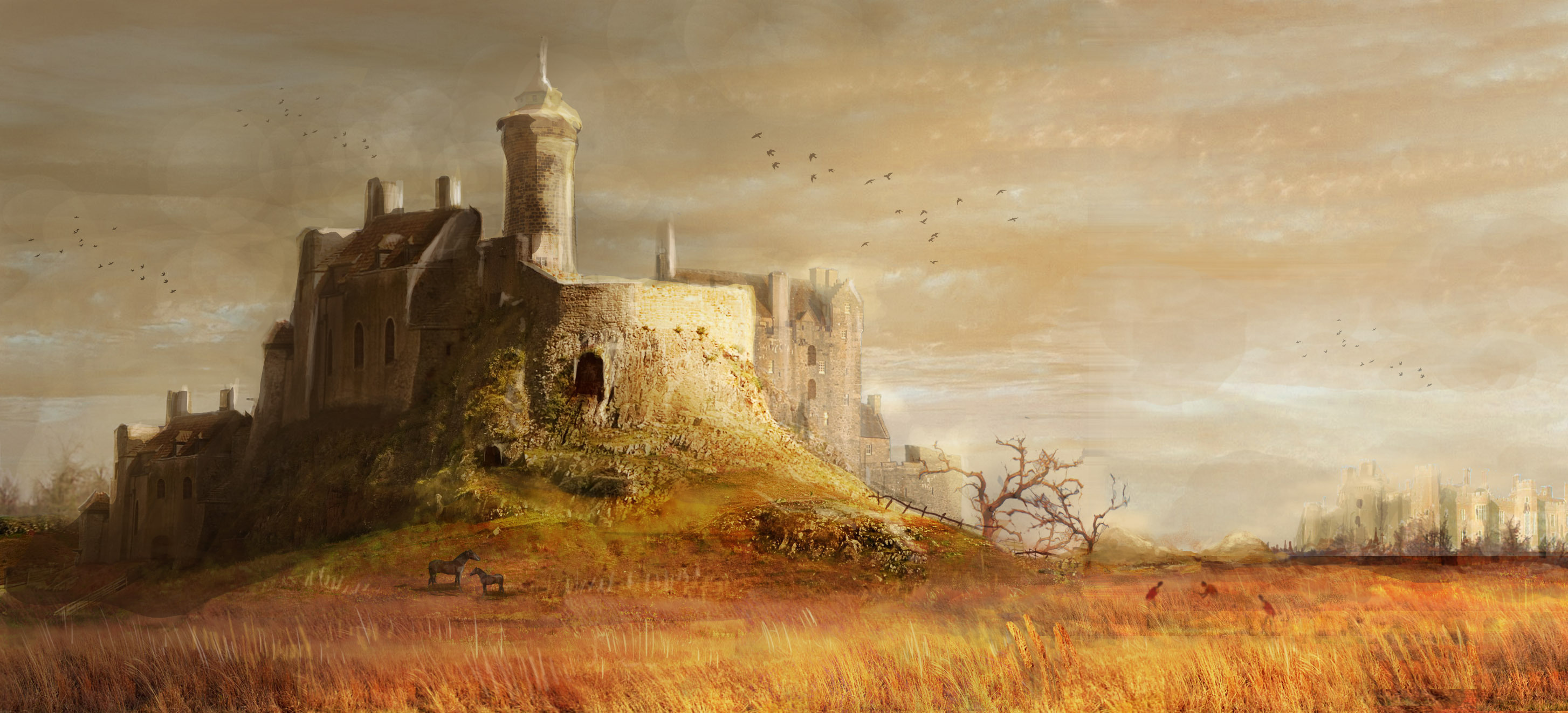 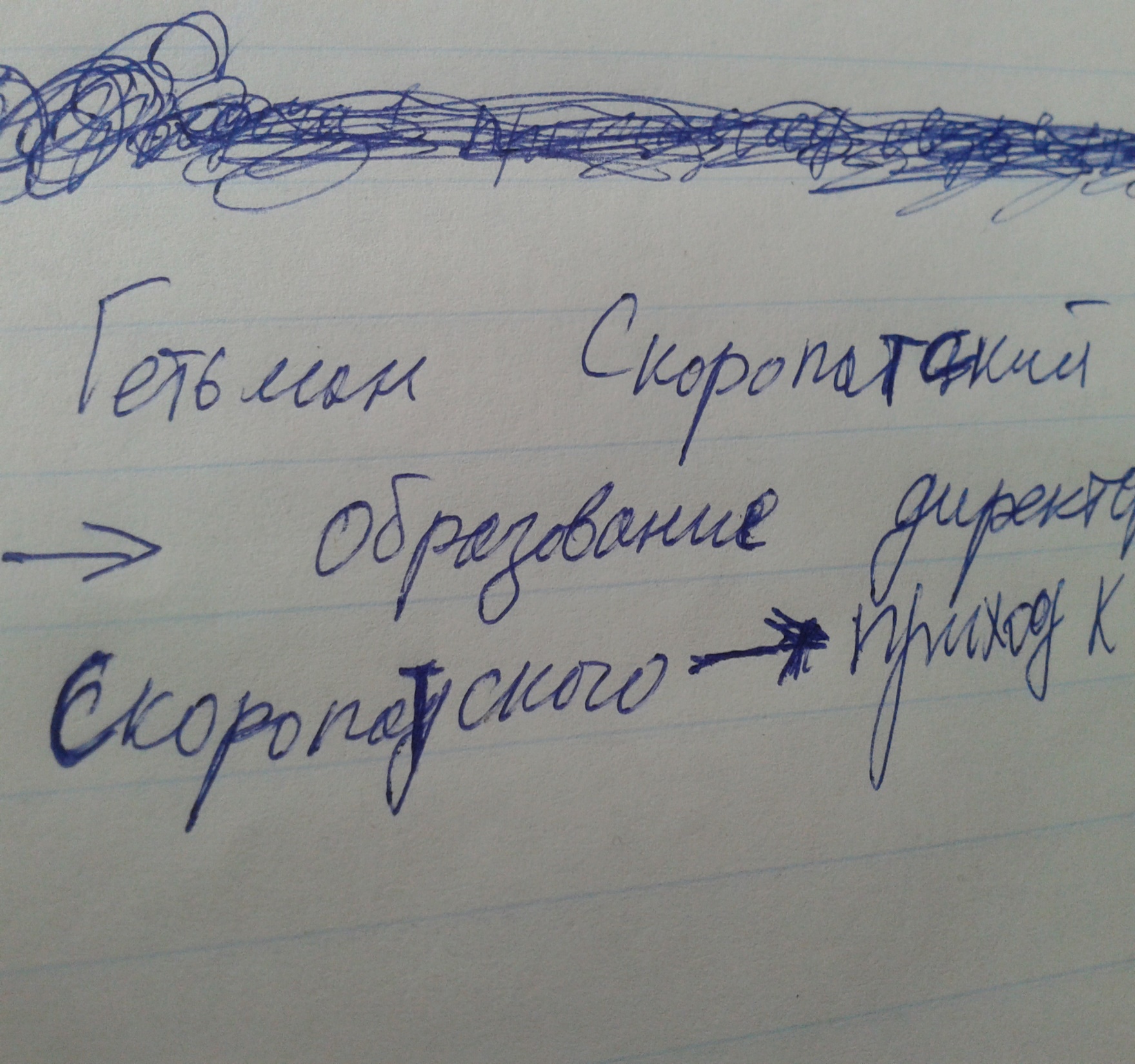 Вырезка из работы учеников, которую “исправили” практиканты)
Ученики доказали практикантам, что гетман-то - СкоропаДский…
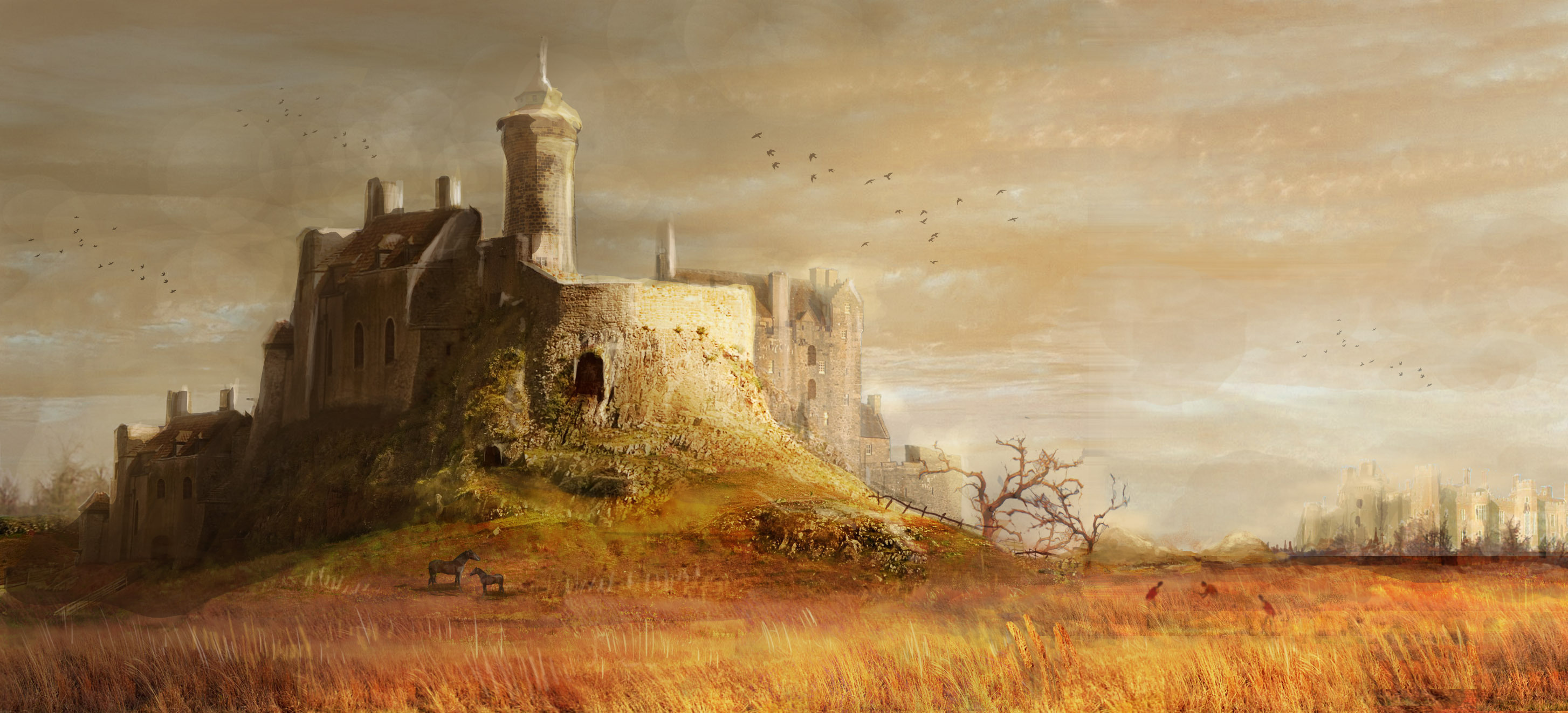 В конце дня был заслушан доклад школьников о высадке поляков во Владивостоке…
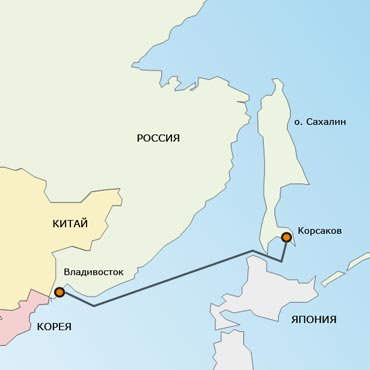 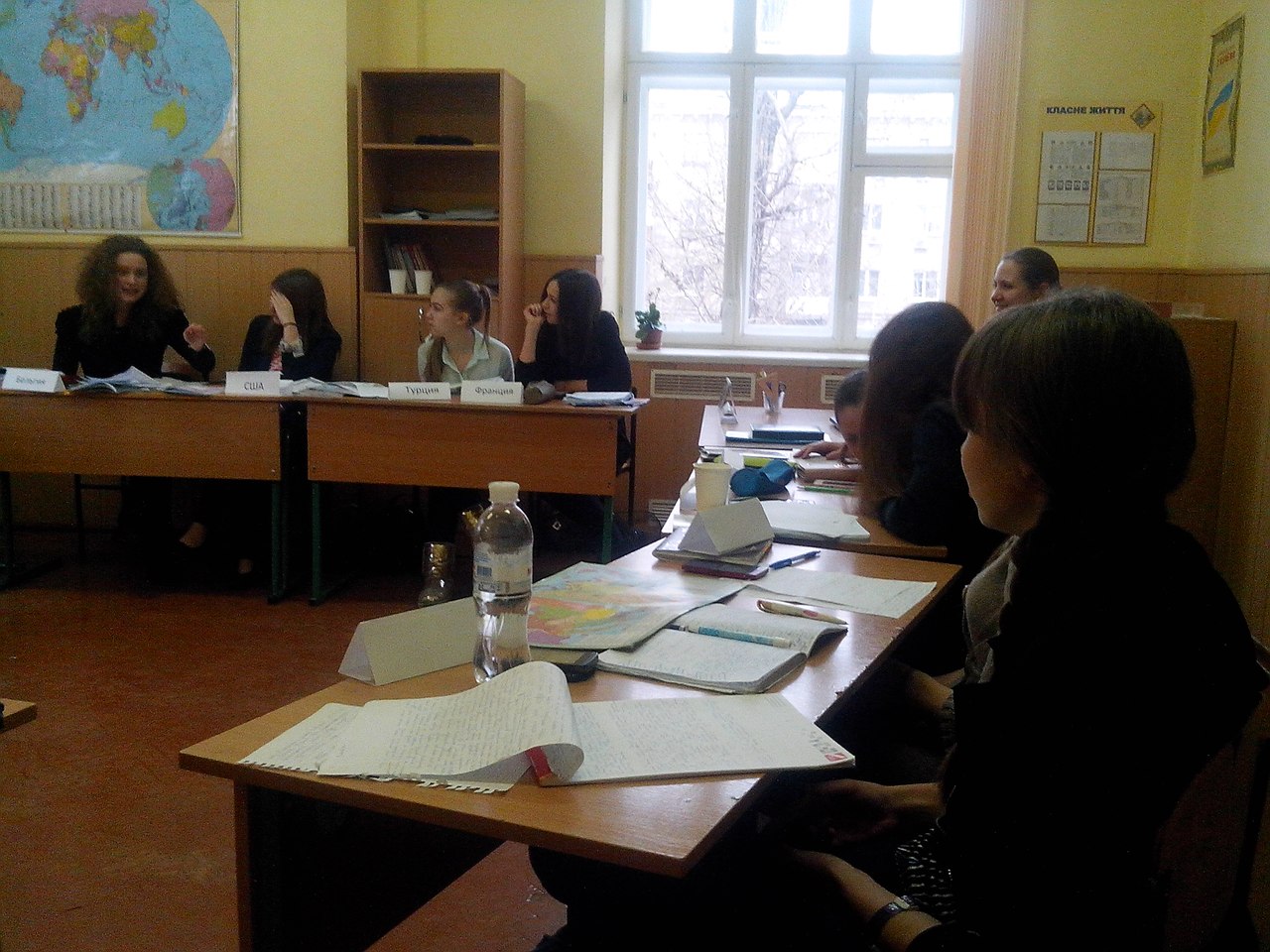 Rzeczpospolita Polska
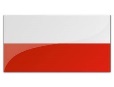 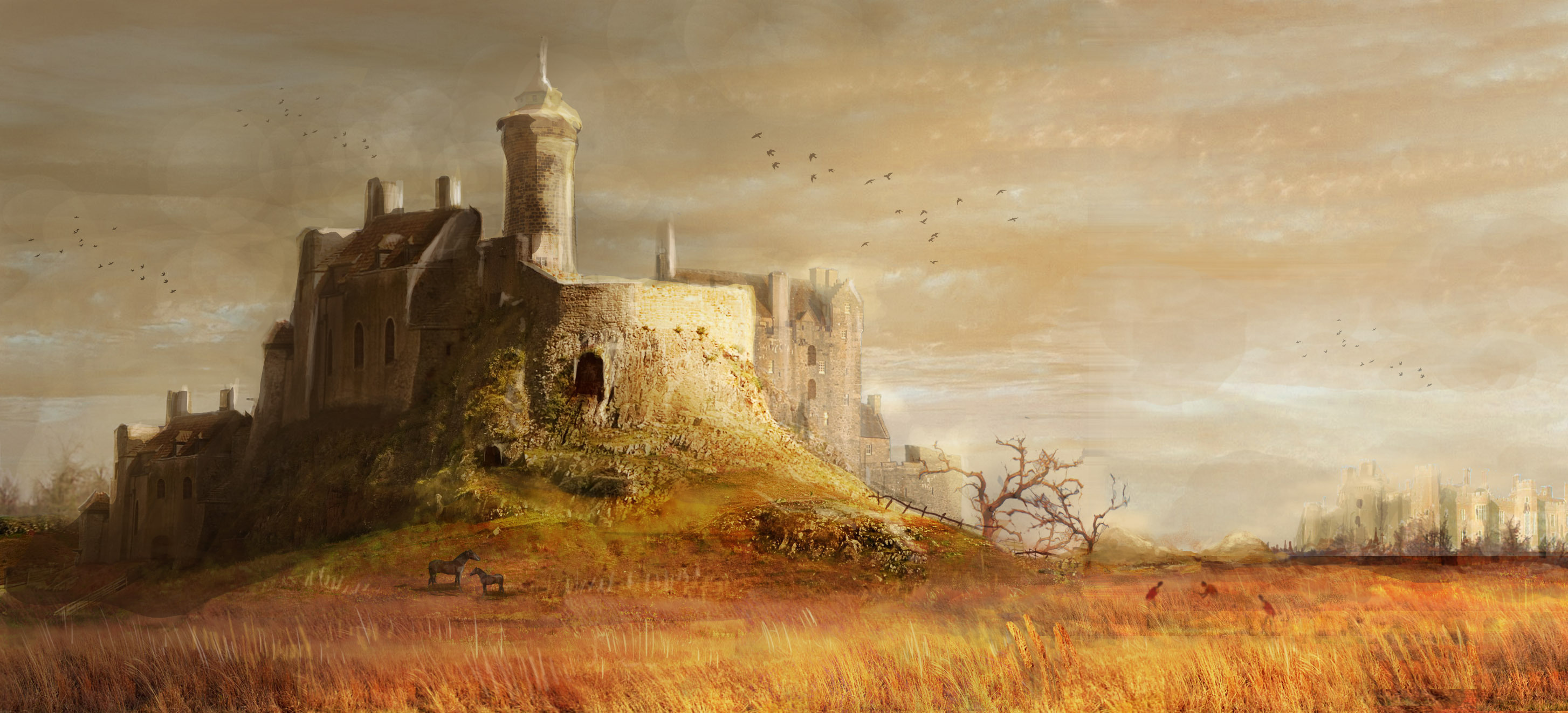 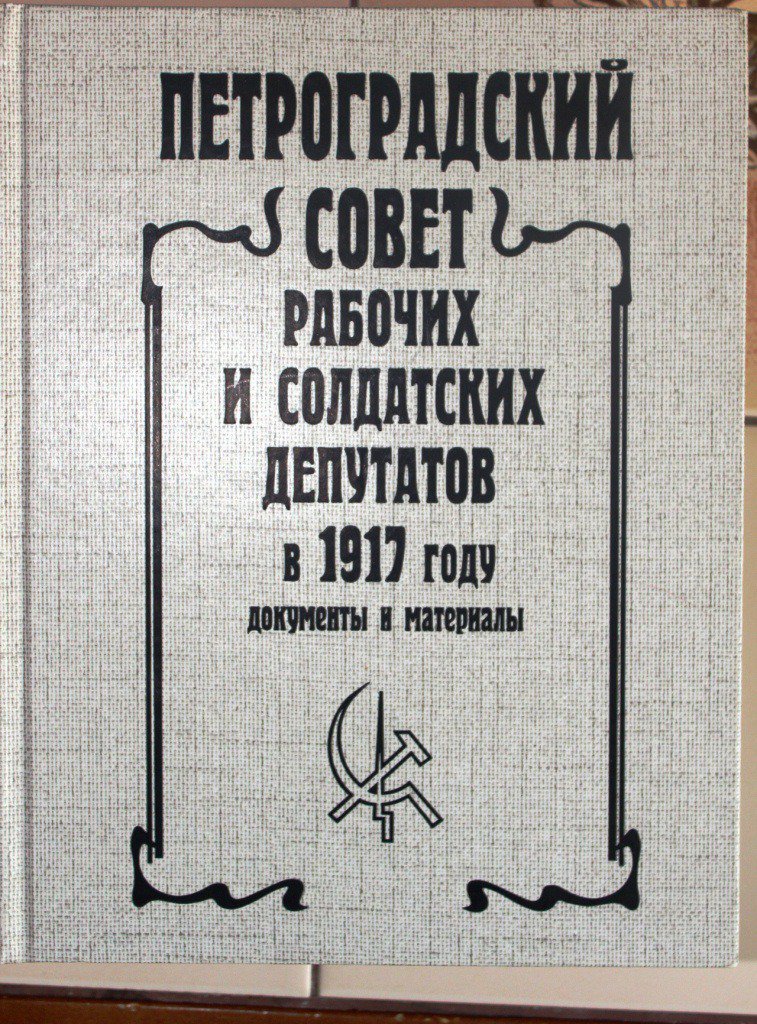 …а также о Советах бомжарских депутатов…
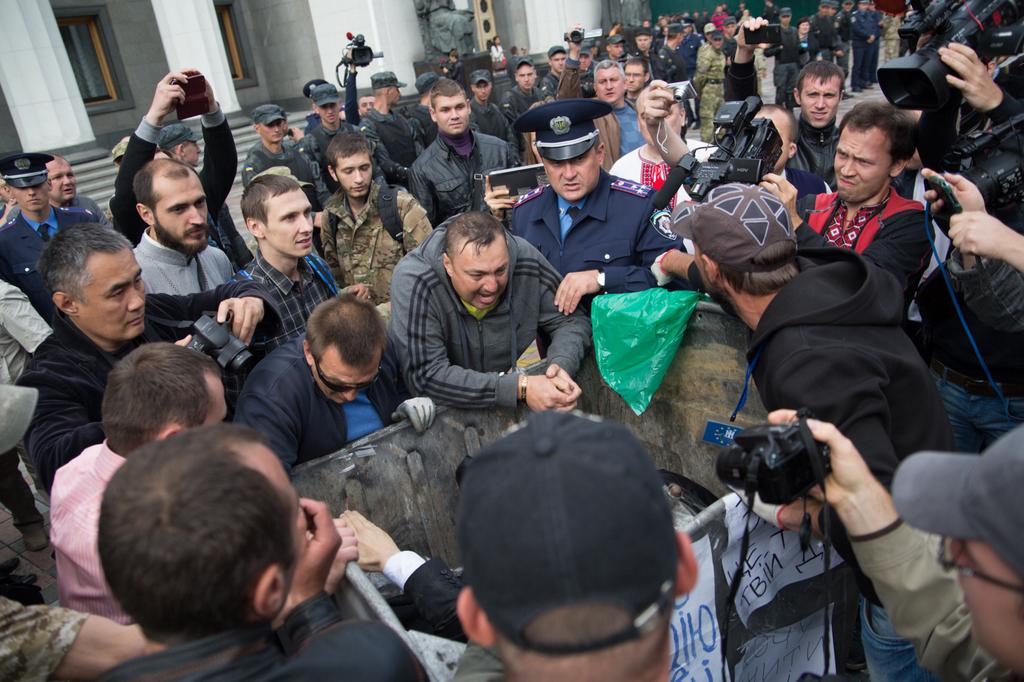 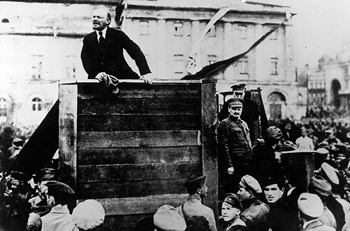 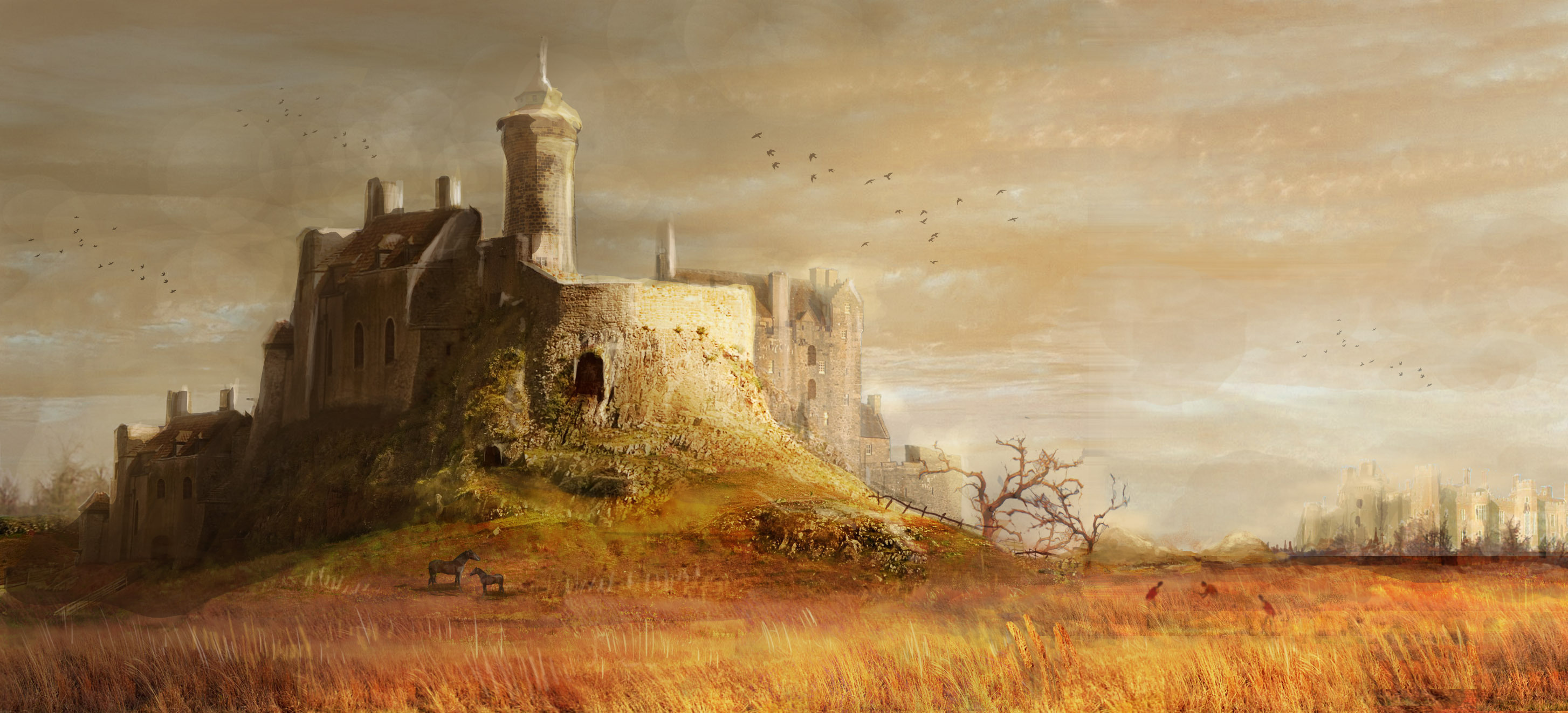 Как мы можем убедиться, студент-практикант был чрезвычайно удивлен познаниями школьников,
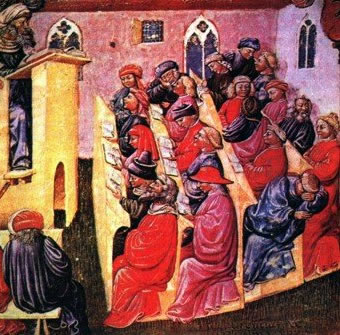 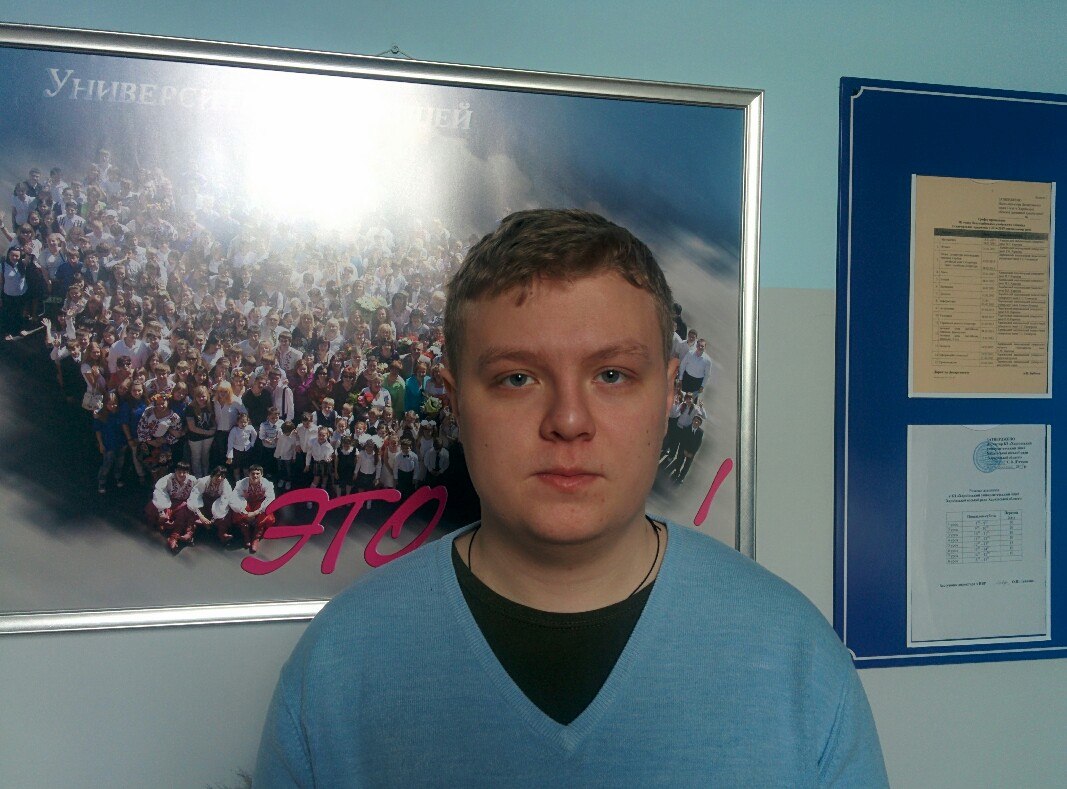 их стремлением к максимальному усвоению знаний
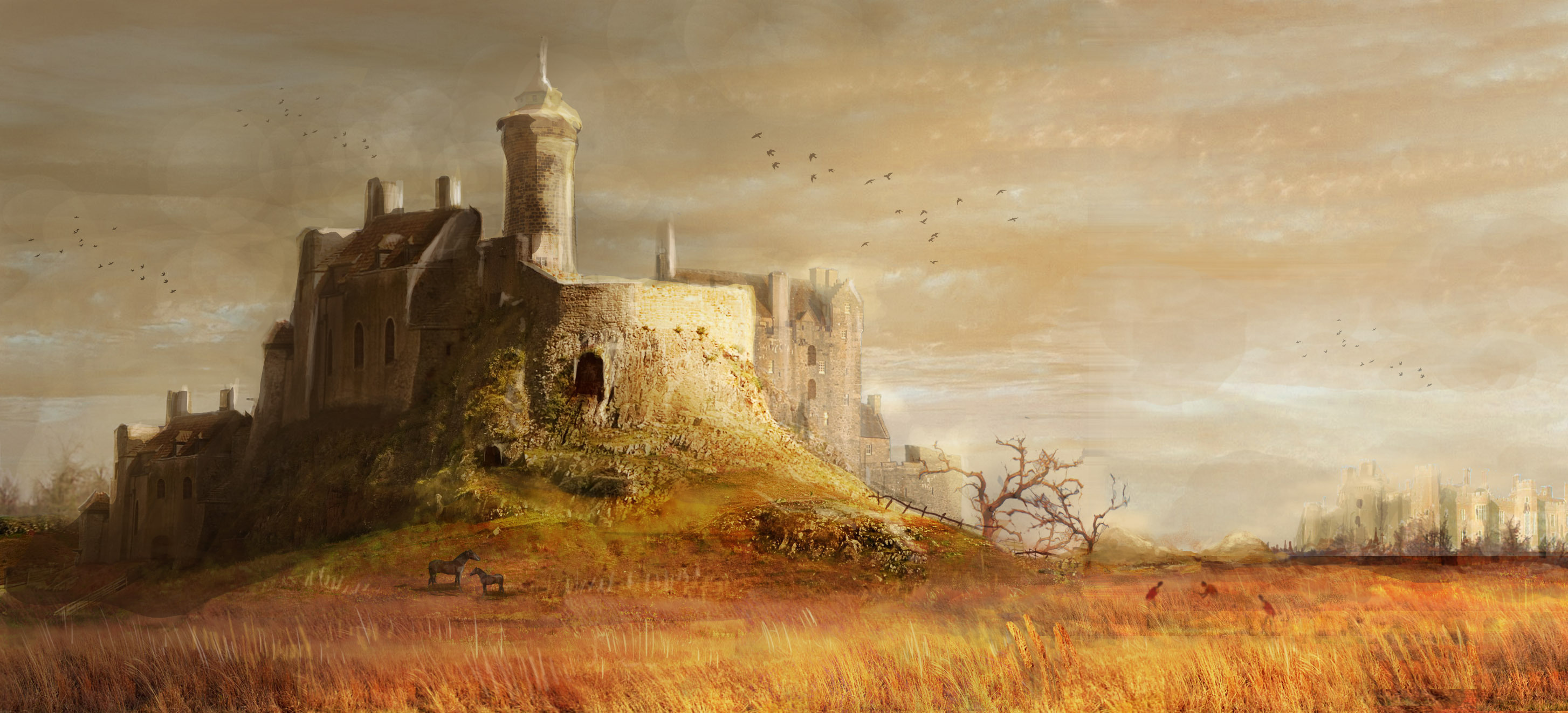 Изречения для услады или подводим итоги
Тема Гражданская война 1917-1922 гг.

Юго-Северное направление наступления войск
Гетман Скоропатский
Совет бомжарских депутатов
Высадка поляков во Владивостоке
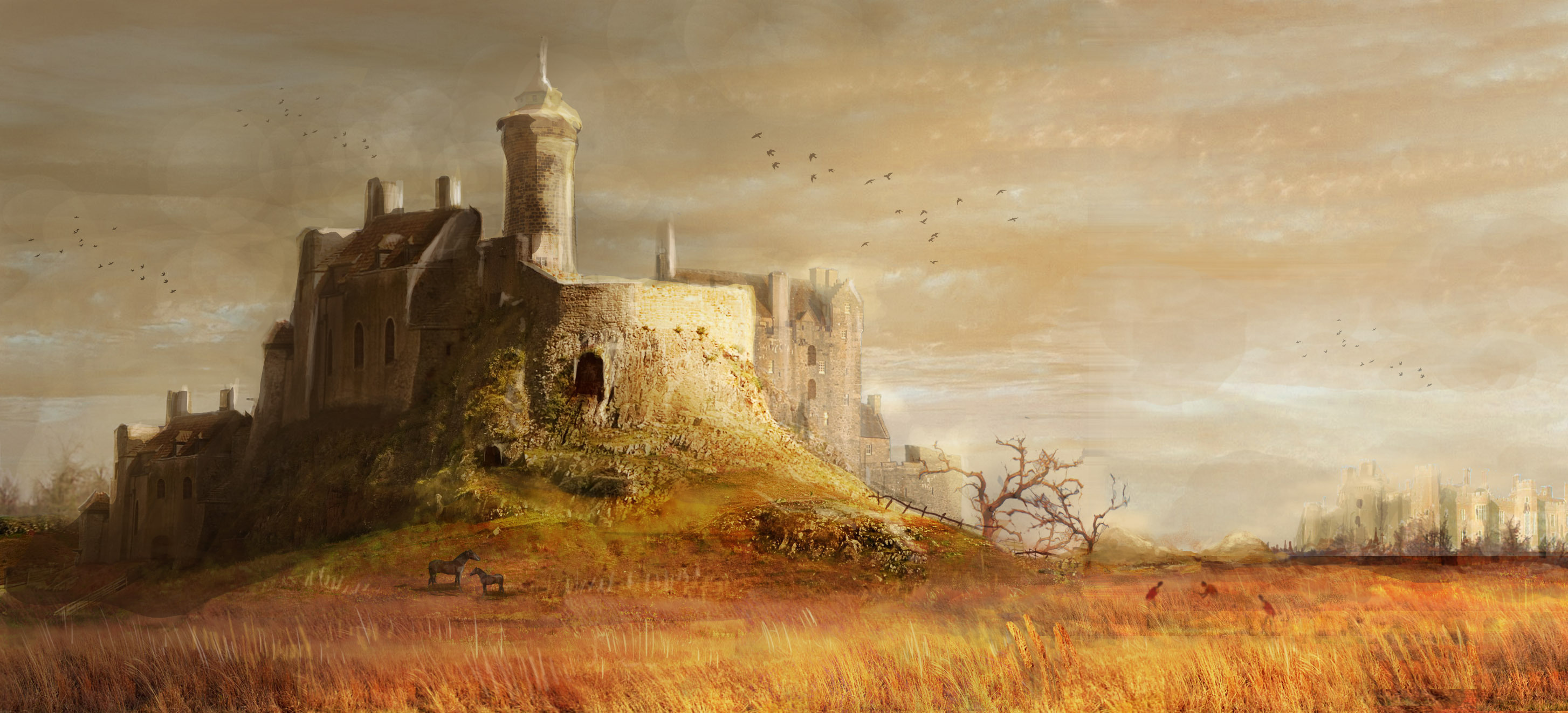 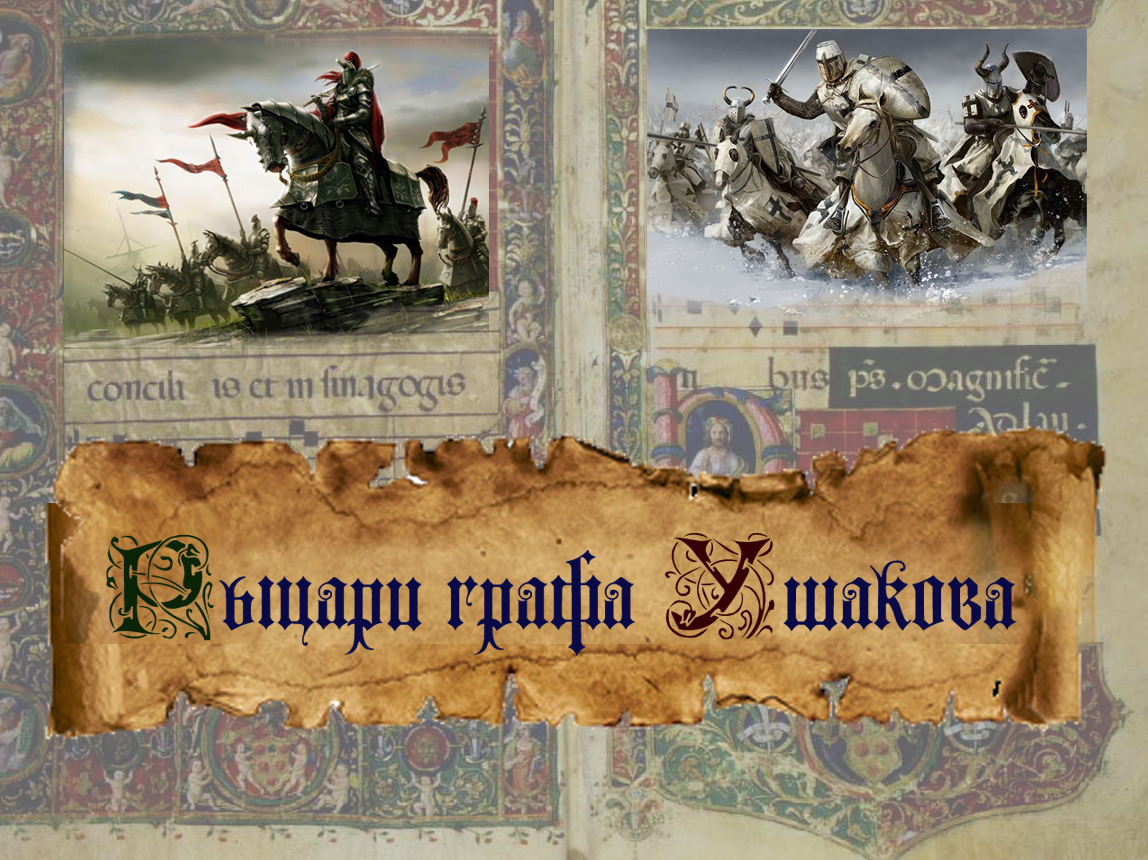 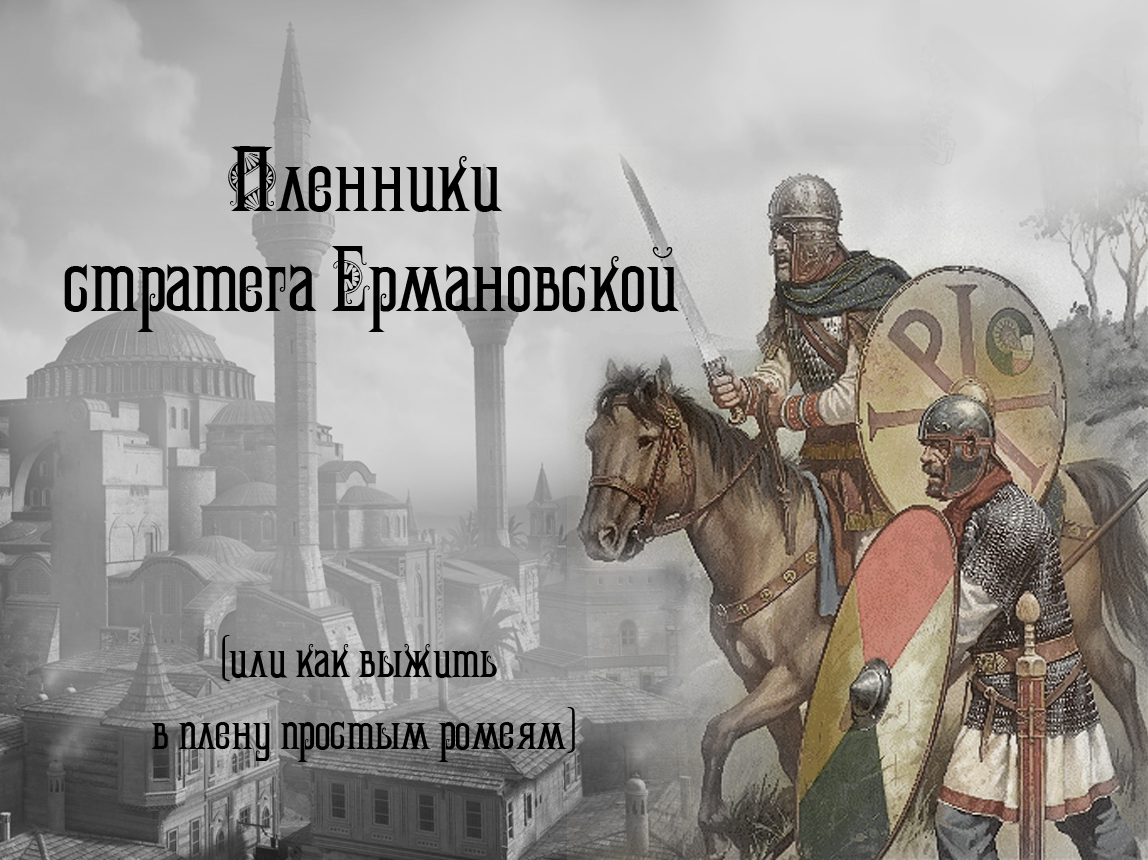 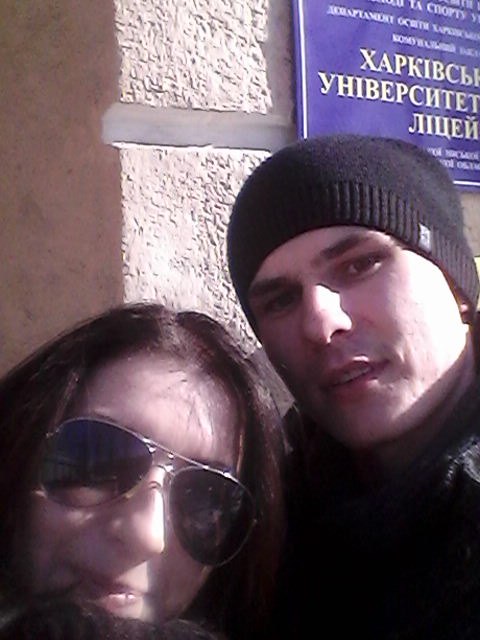 Лицей. Начало.
Улыбка еще не сошла с их уст…
Глава 1. Голодный практикант – плохой практикант
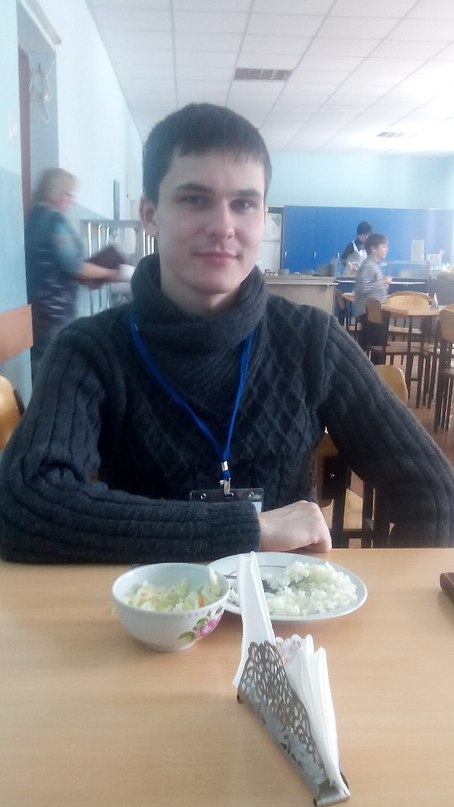 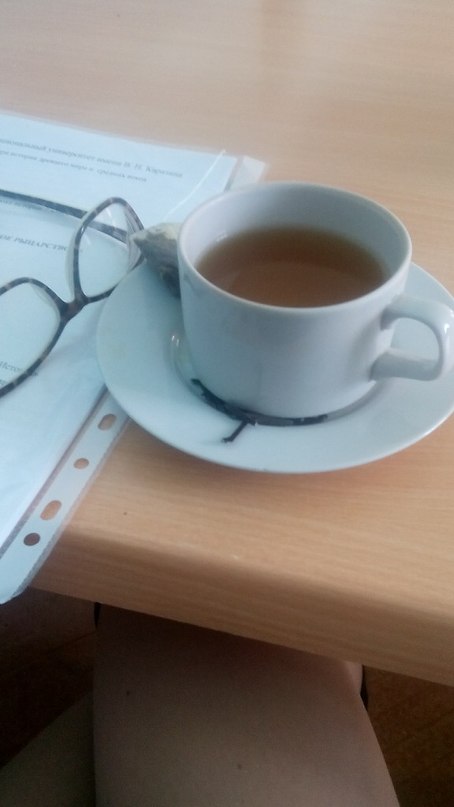 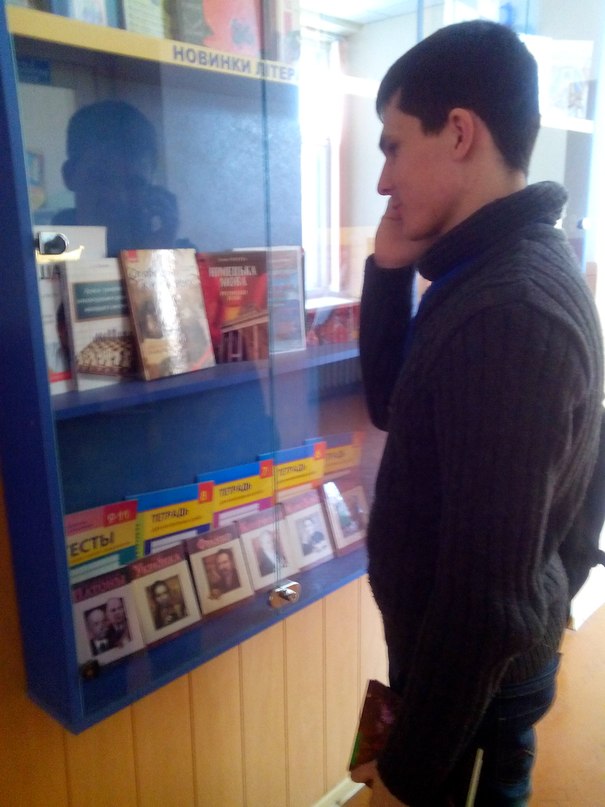 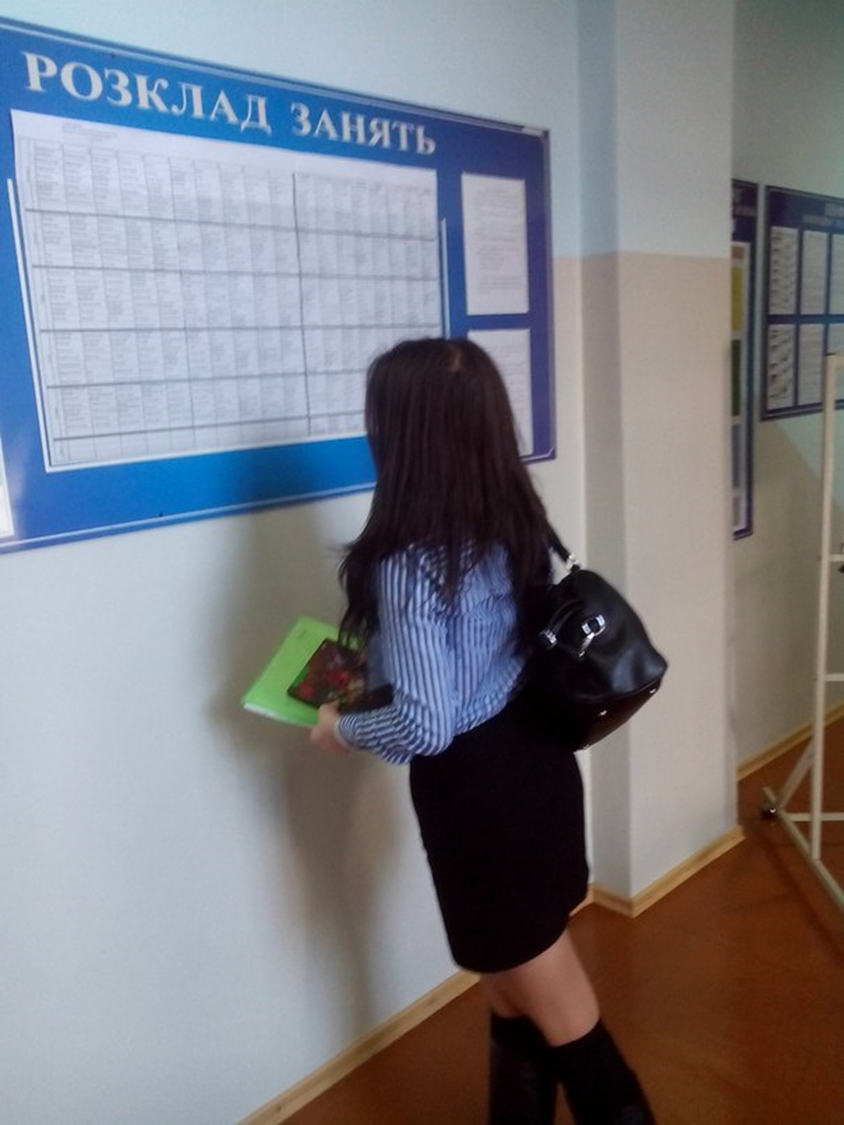 Глава 2. Ознакомиться с трудовой повинностью
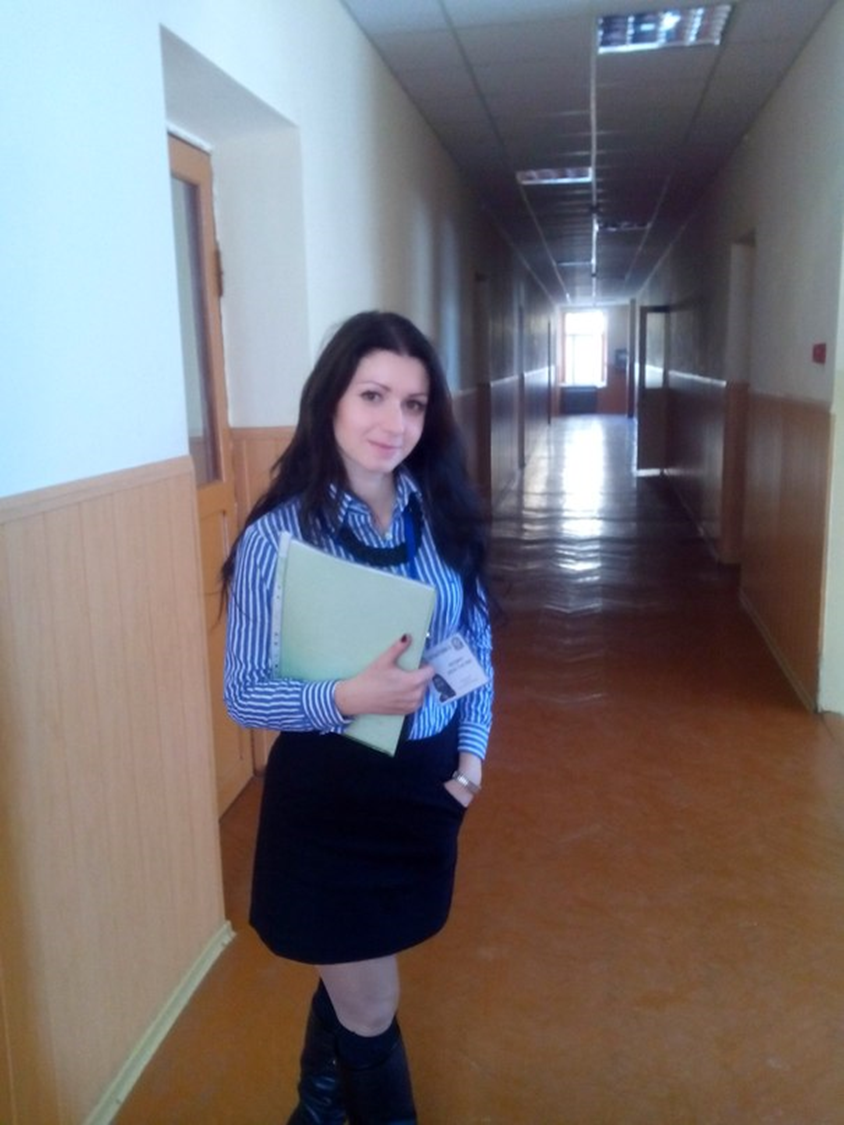 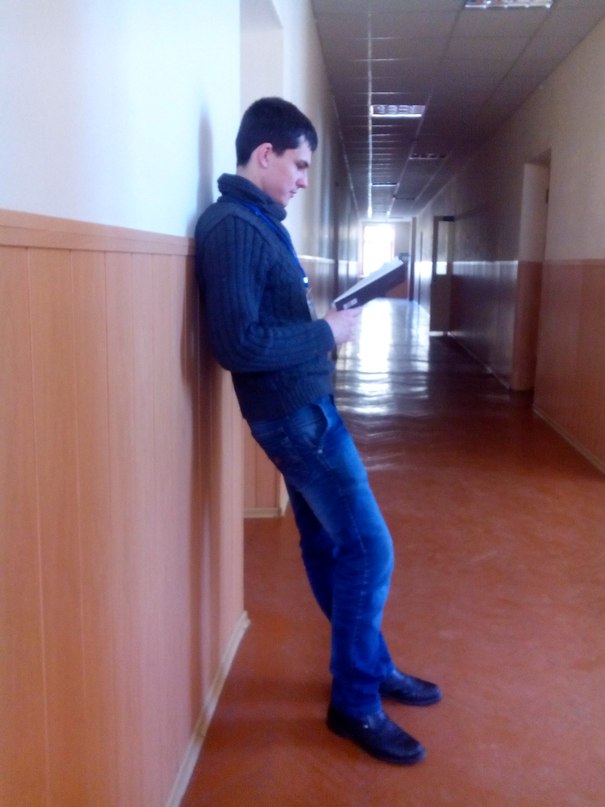 Глава 3. ИБД
P.S. Имитация бурной деятельности
Глава 4. Посещать занятия
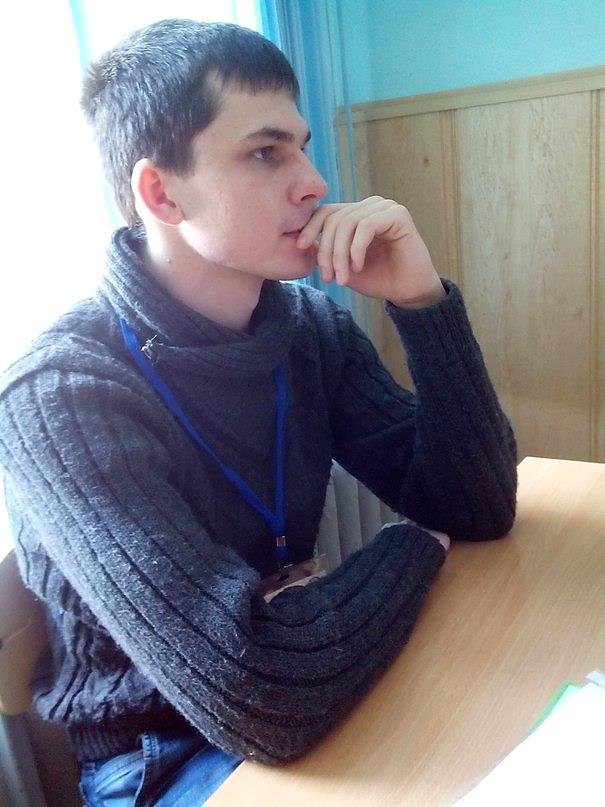 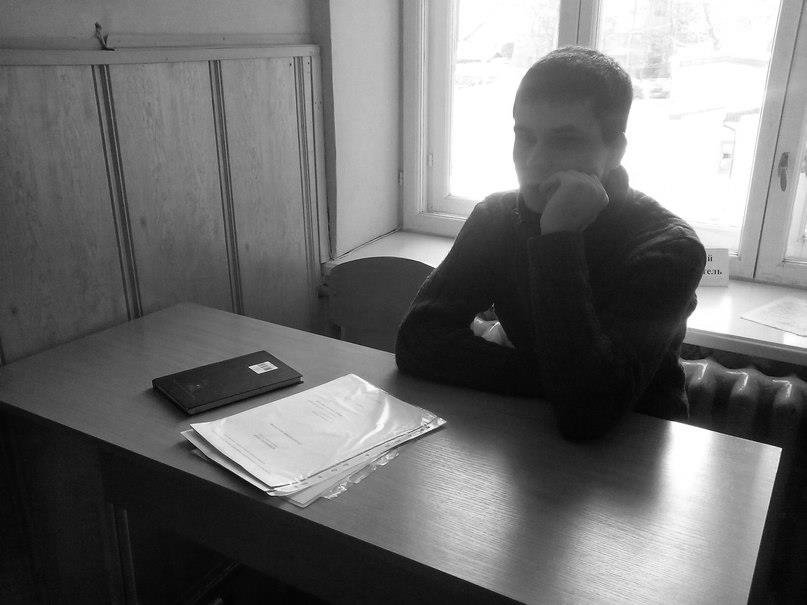 7 урок
1 урок
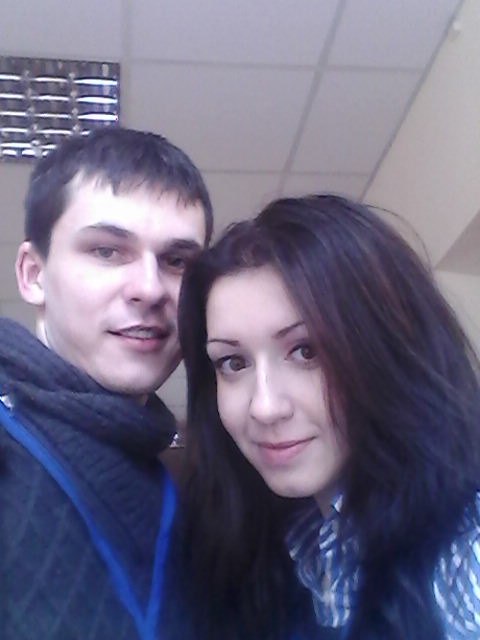 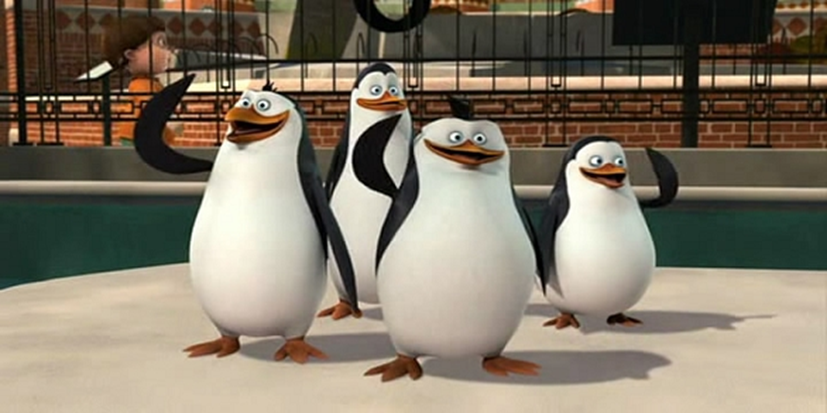 и  машем
Глава 5. Улыбаемся  …
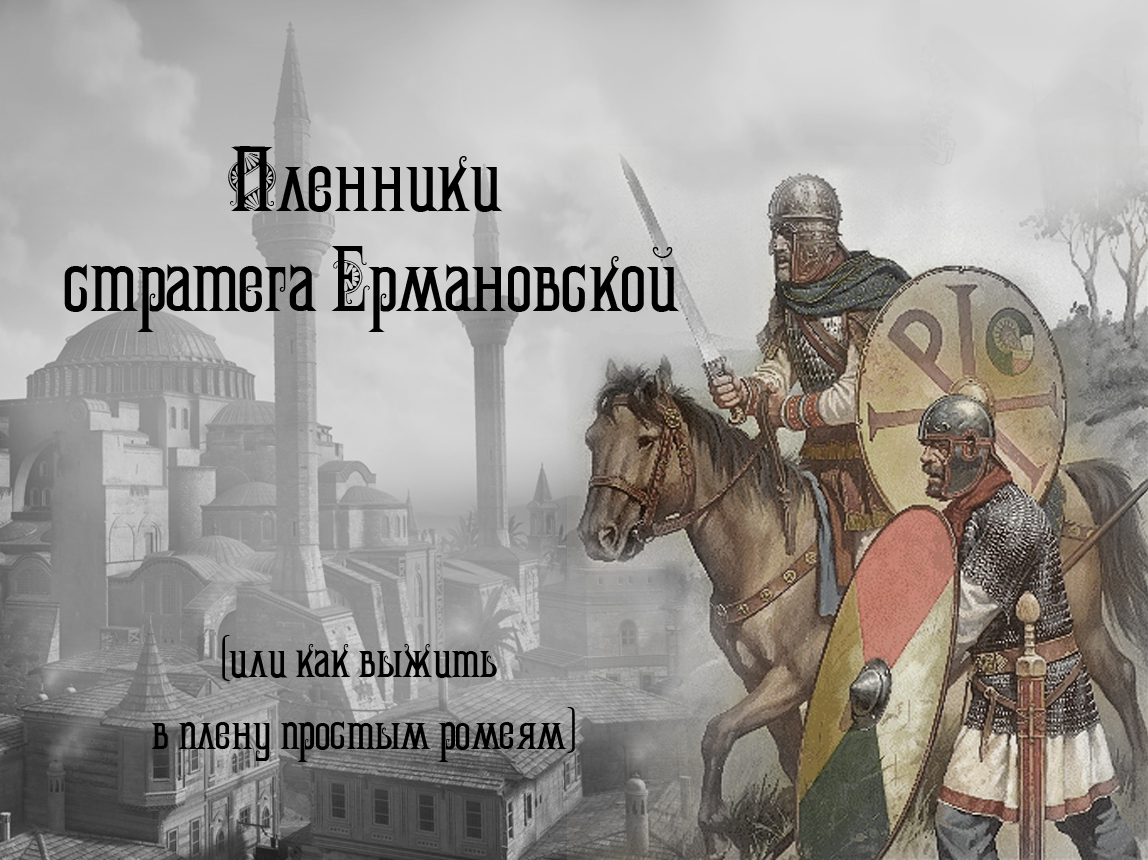 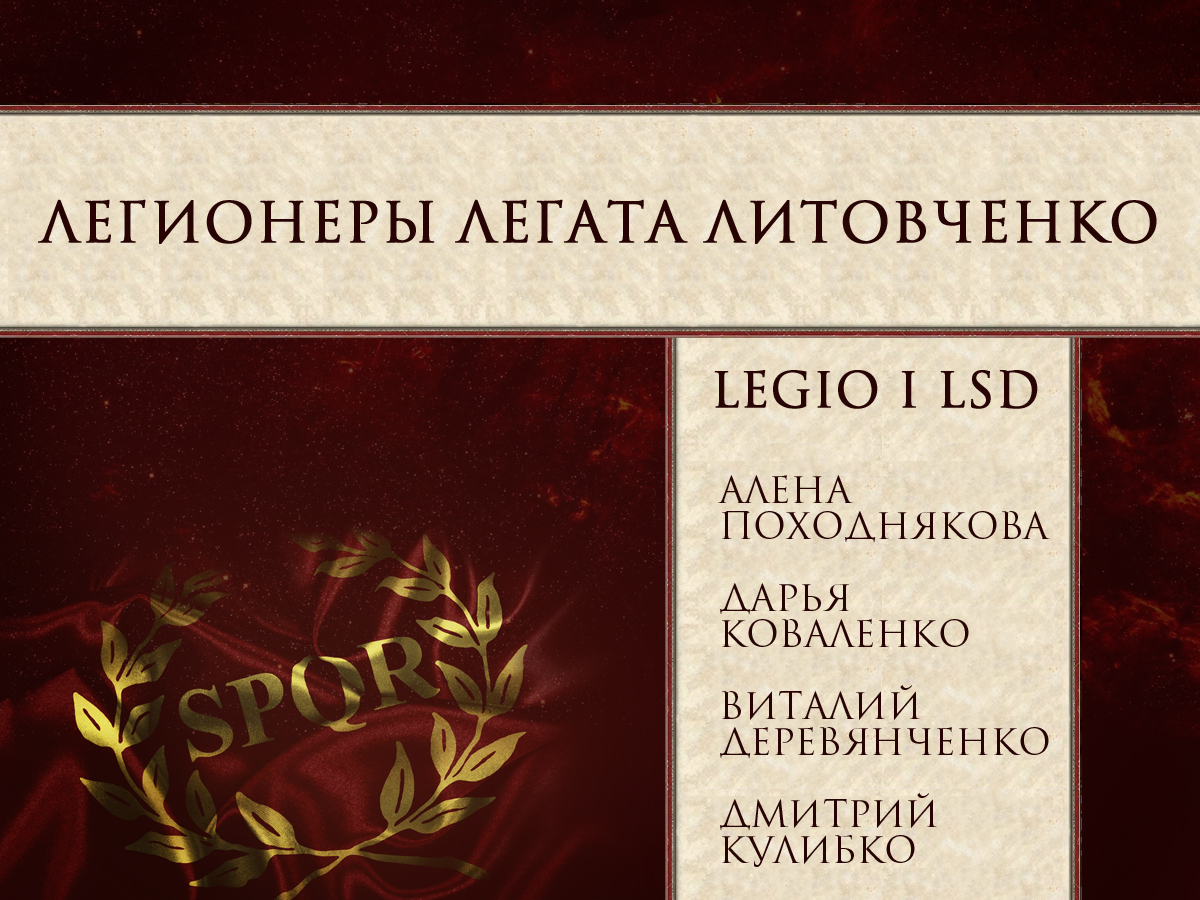 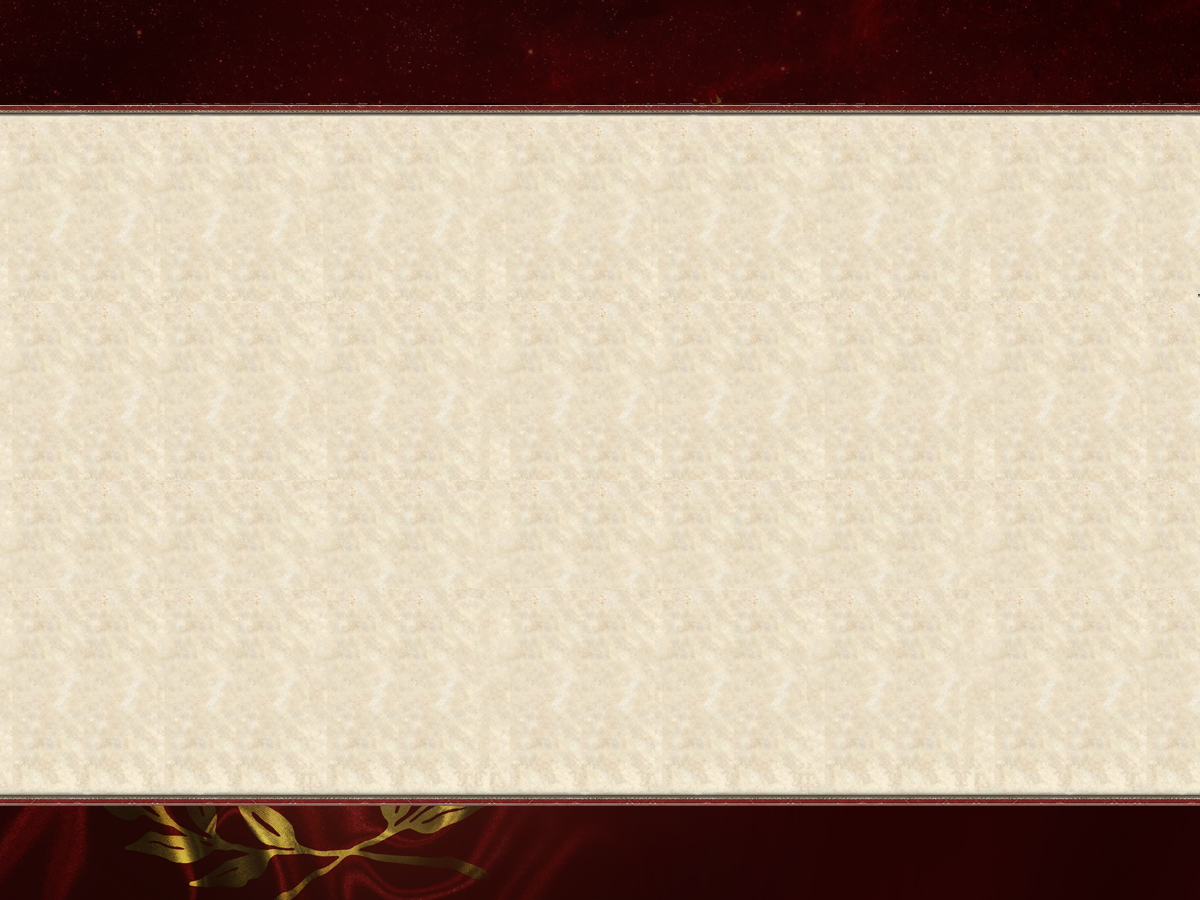 Итак, день первый…
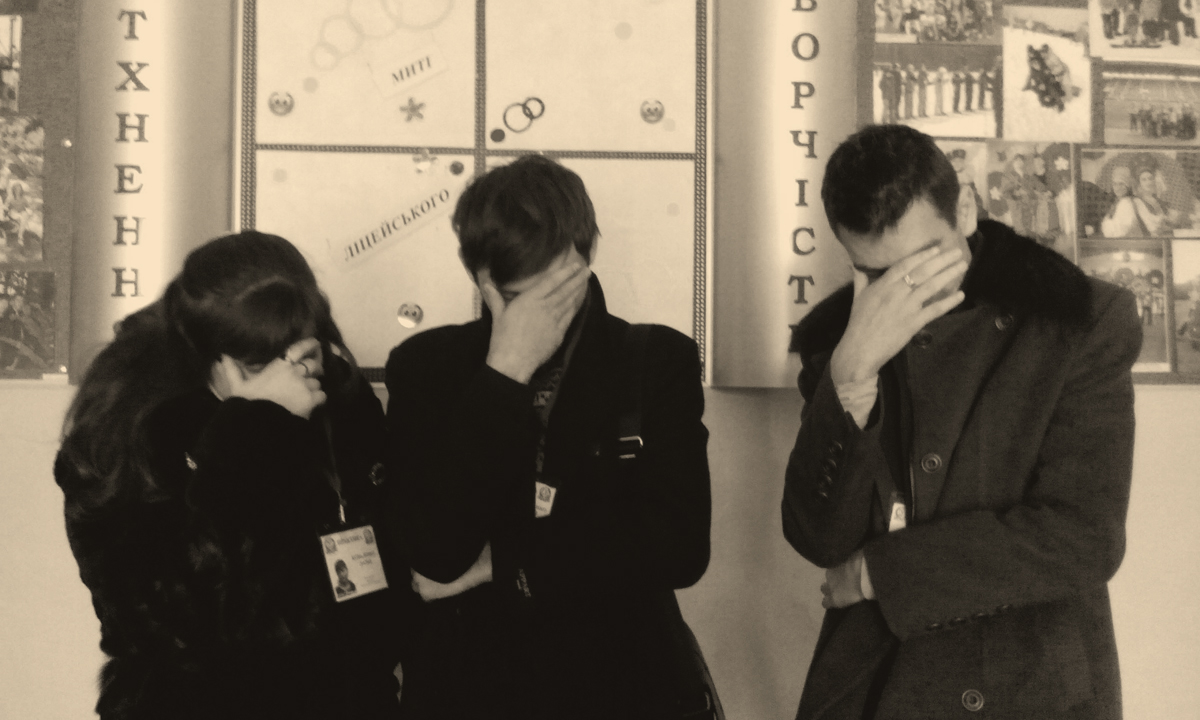 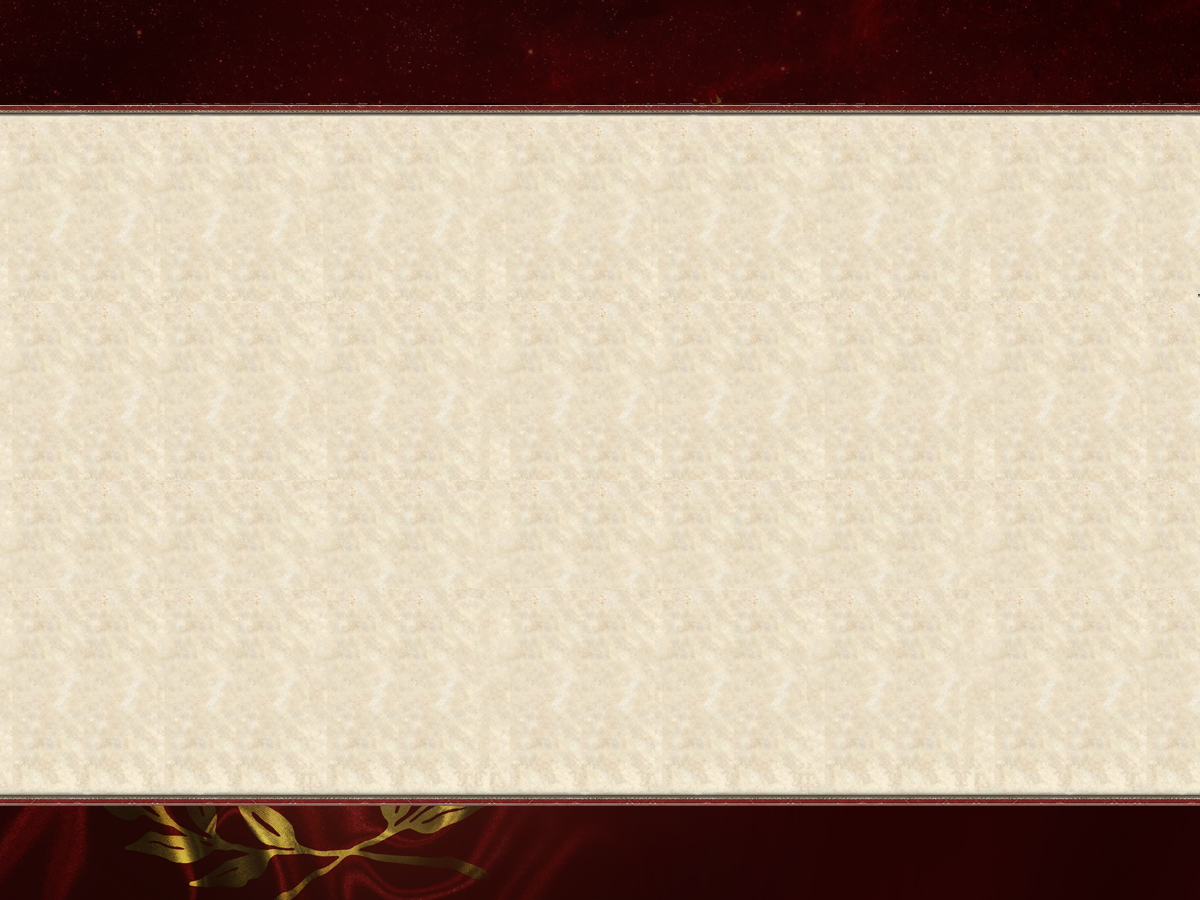 …лишь сила воли истинного римского легионера 
помогла приехать в лицей к первому уроку.
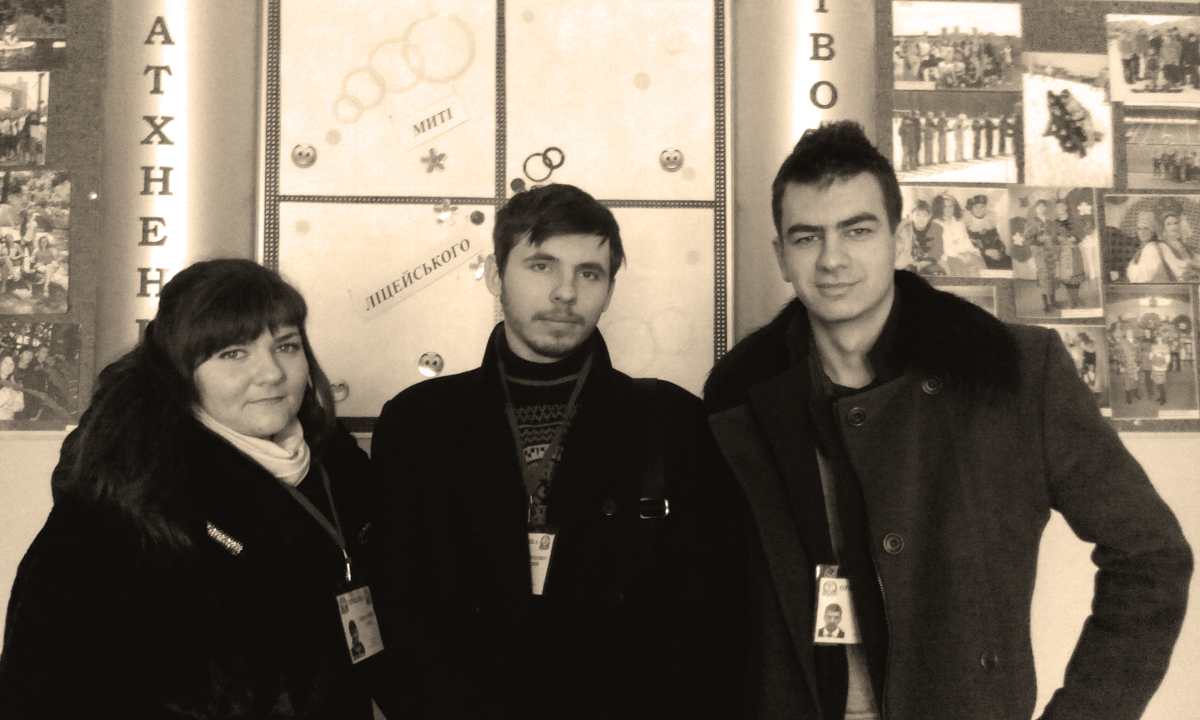 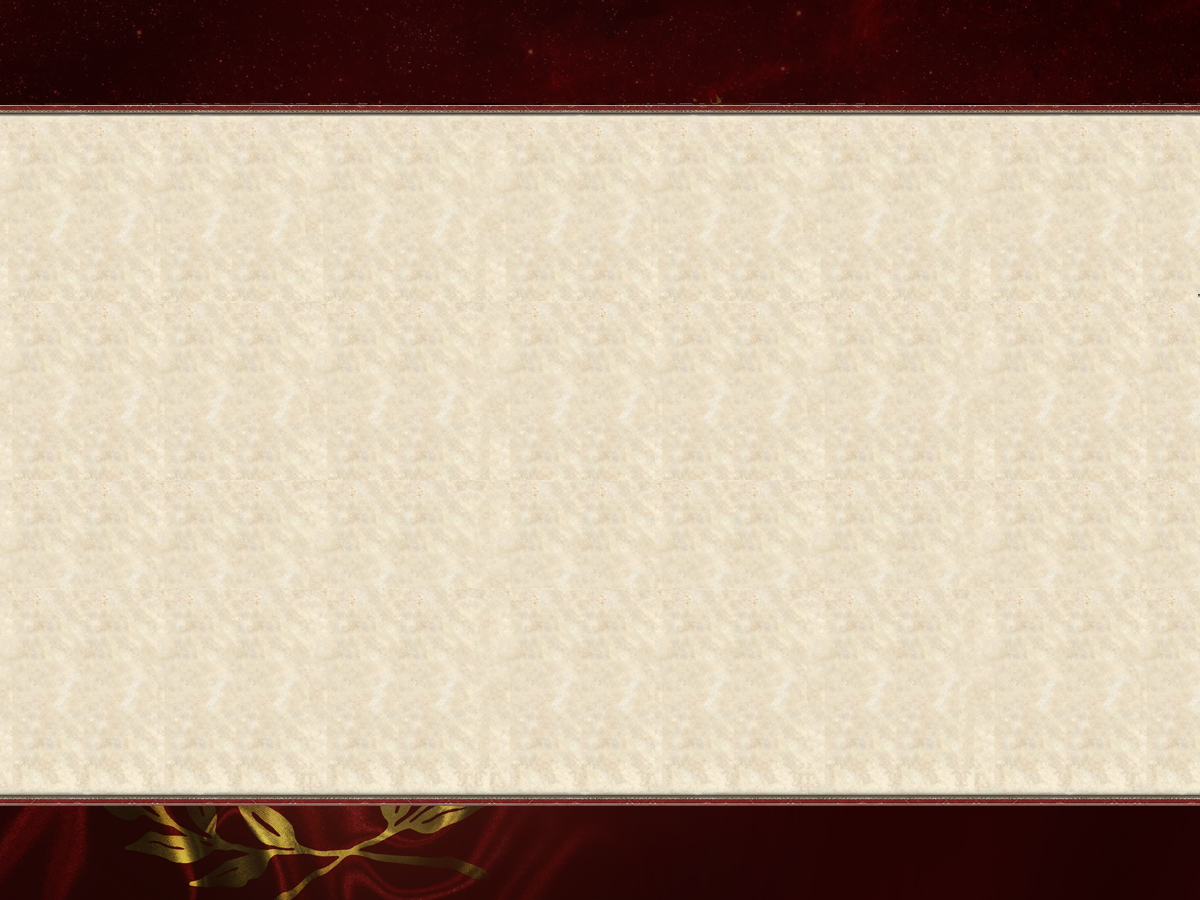 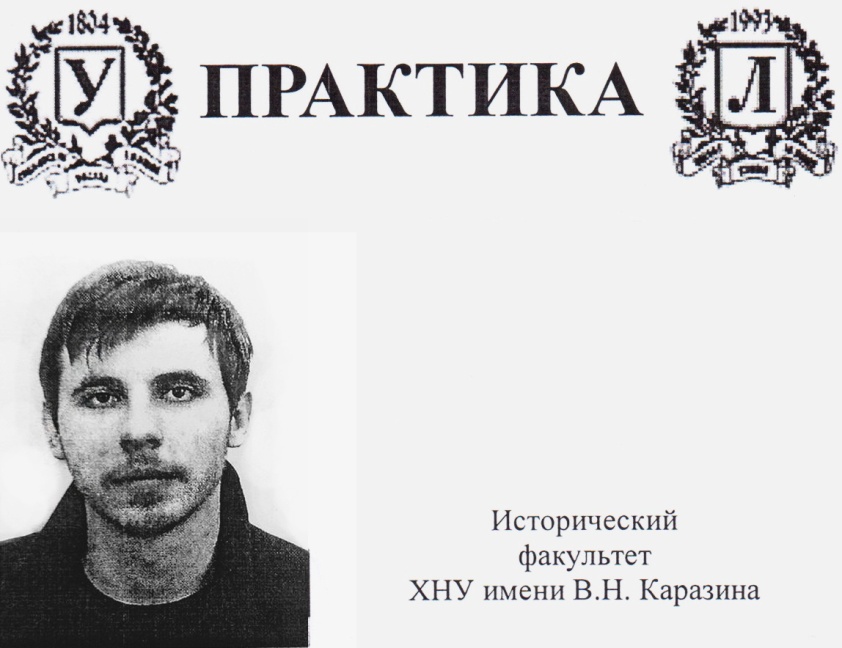 Легионеры – народ не только доблестный, но и творческий. Фото на пропуске – повод получить армейский позывной…
Вор-рецидивист
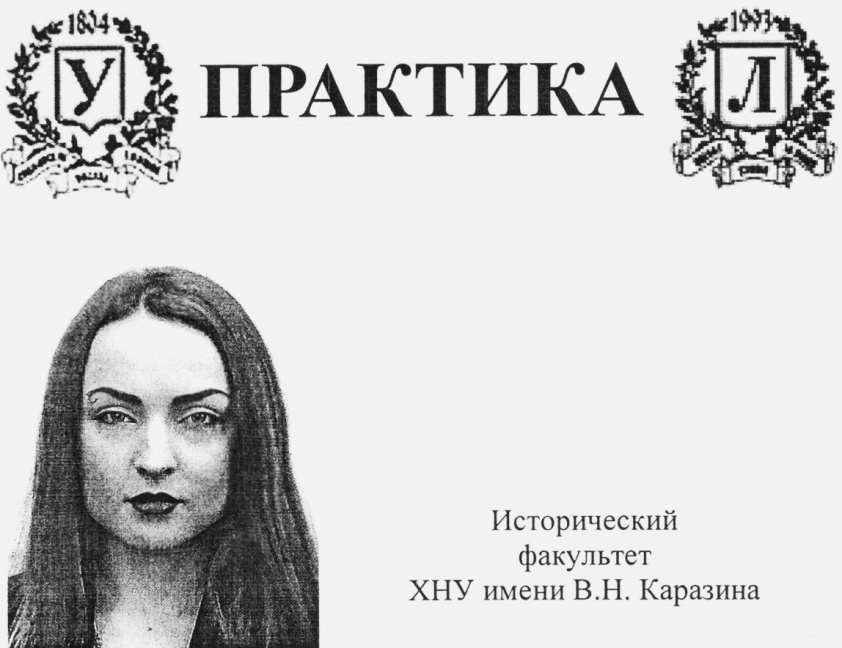 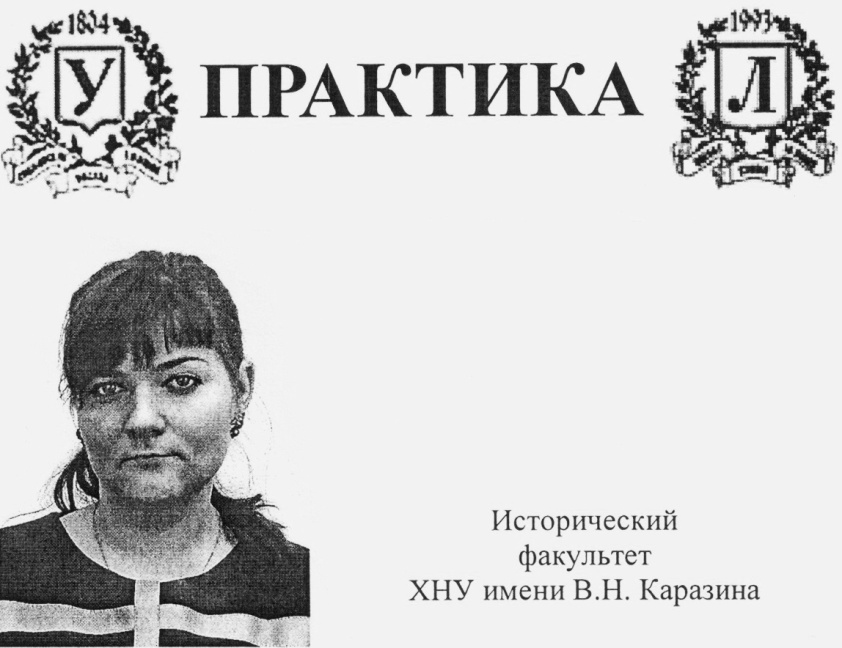 Малефисента
Надо Дашку
 назвать
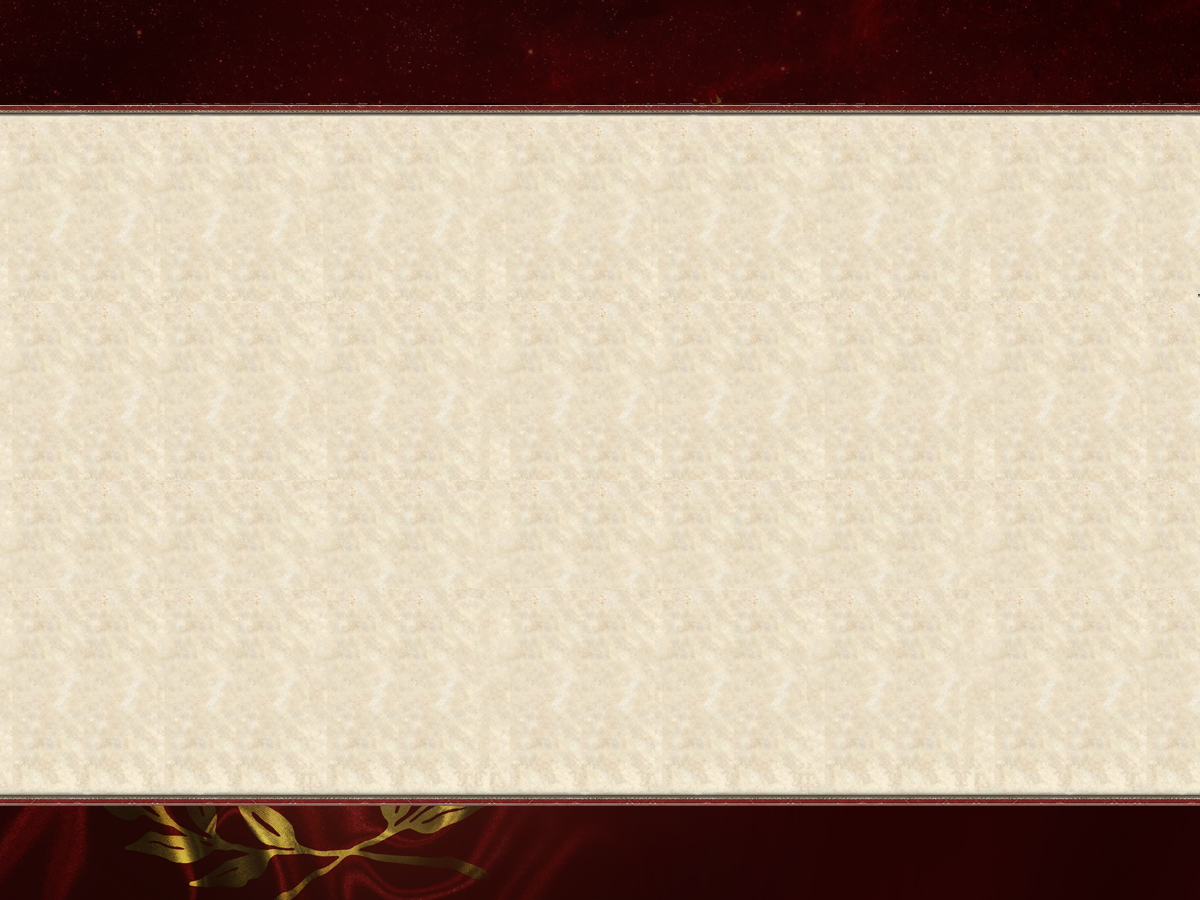 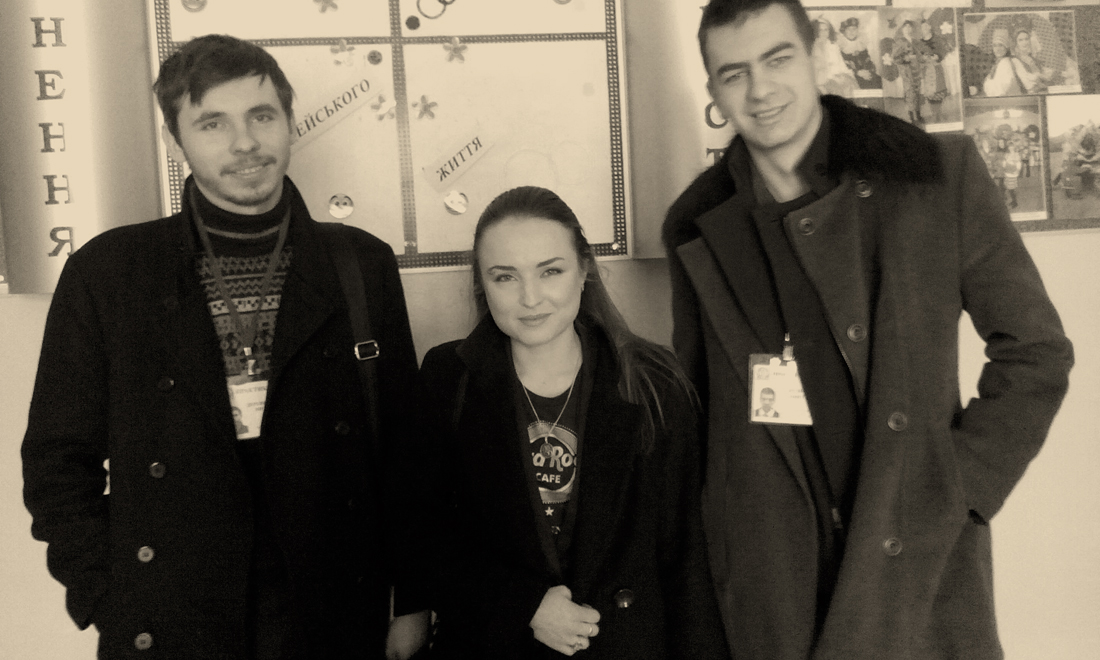 Теперь доблестные бойцы во всеоружии…
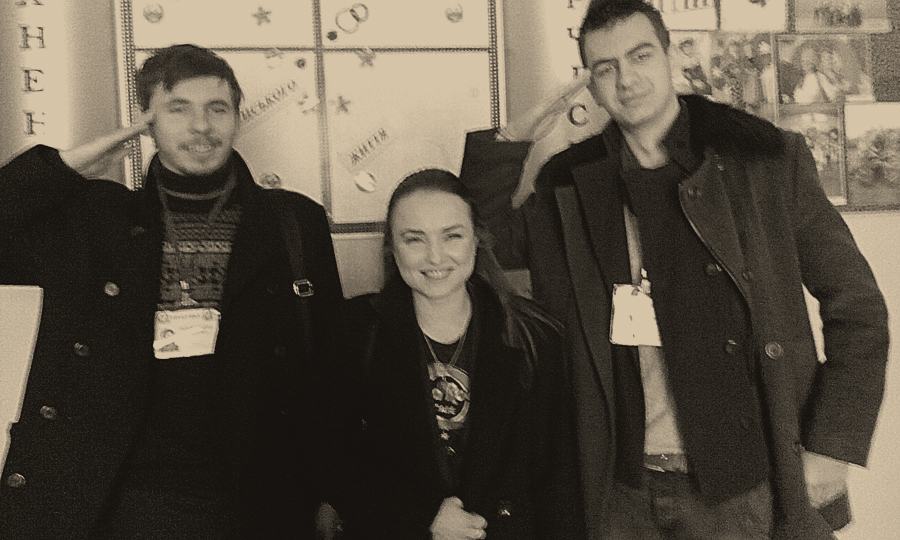 AUT VINCERE, AUT MORI!
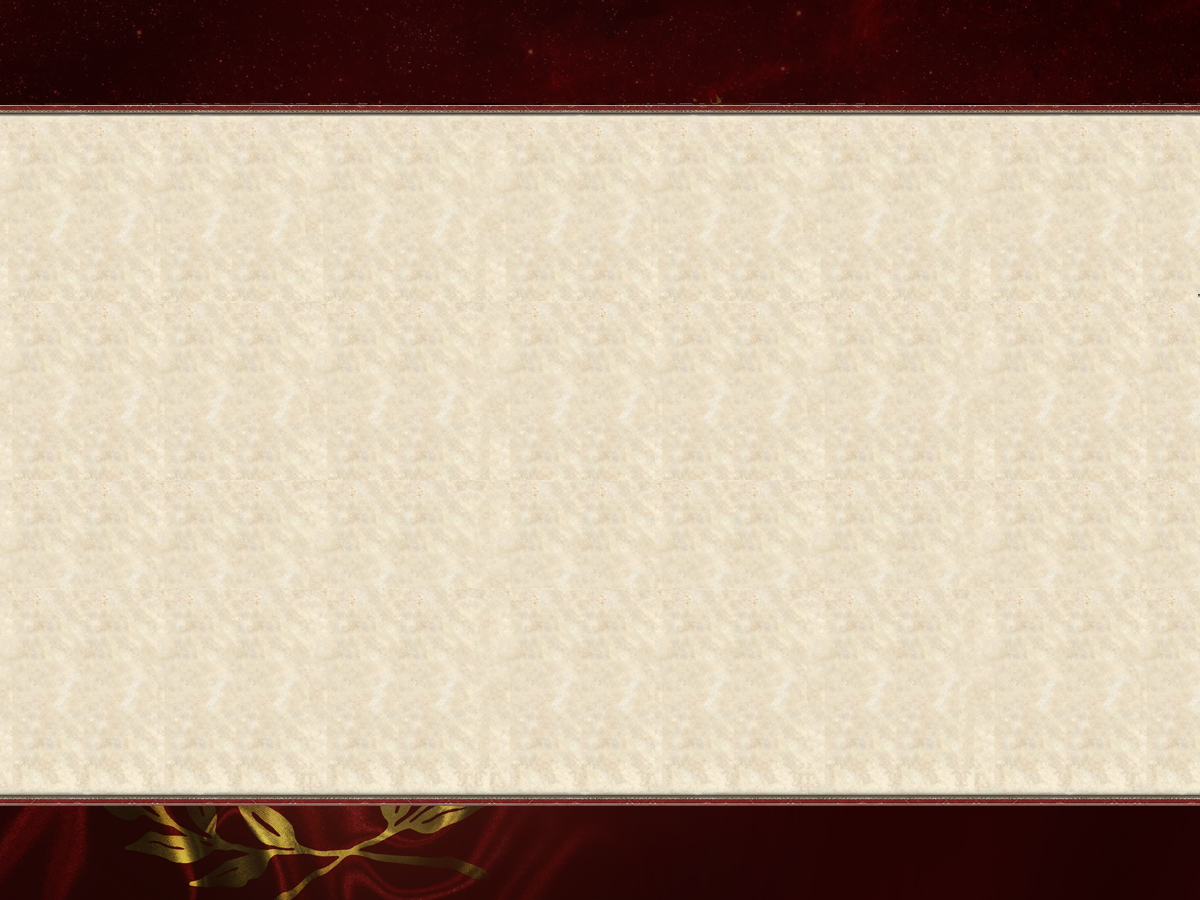 Образец военного искусства – Легат Литовченко: 
45 минут – и враг повержен!
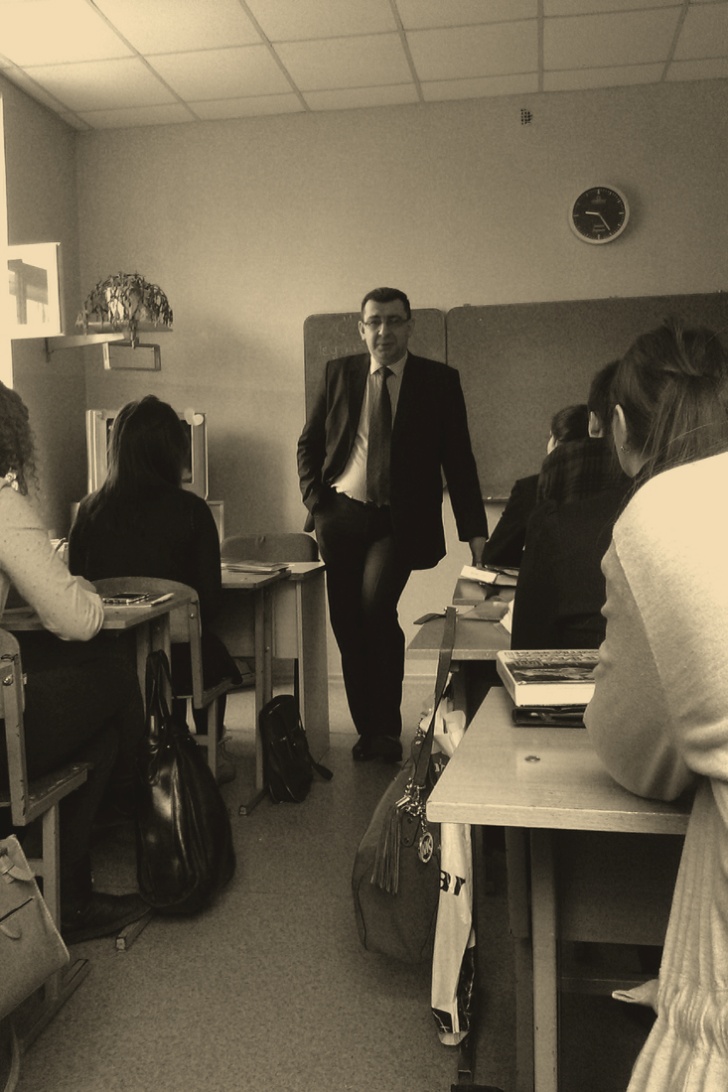 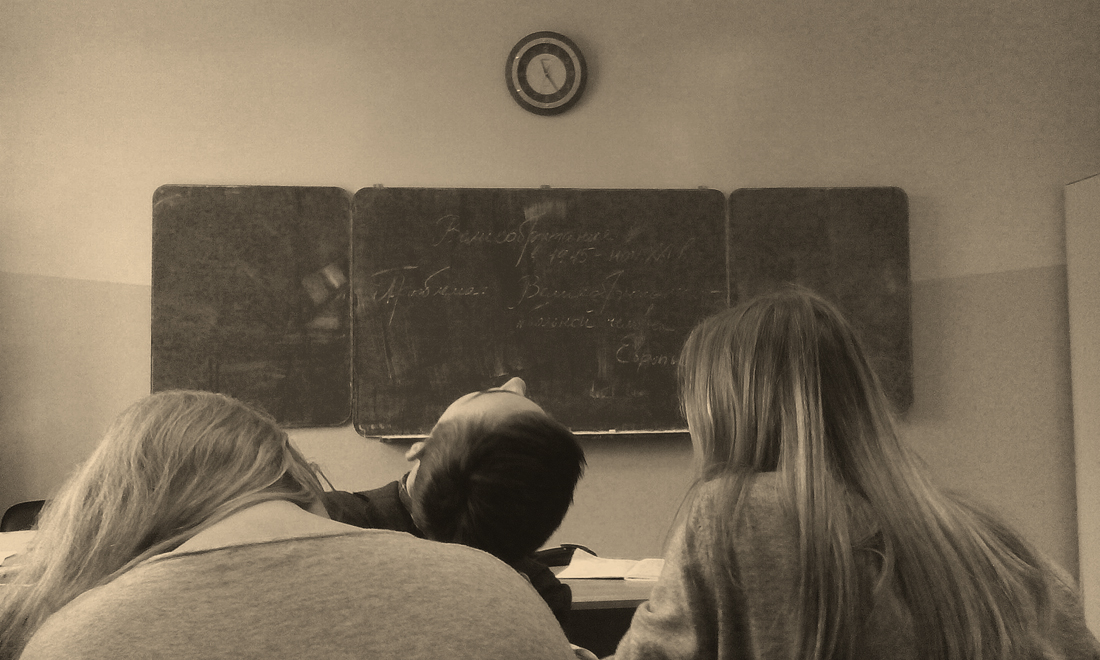 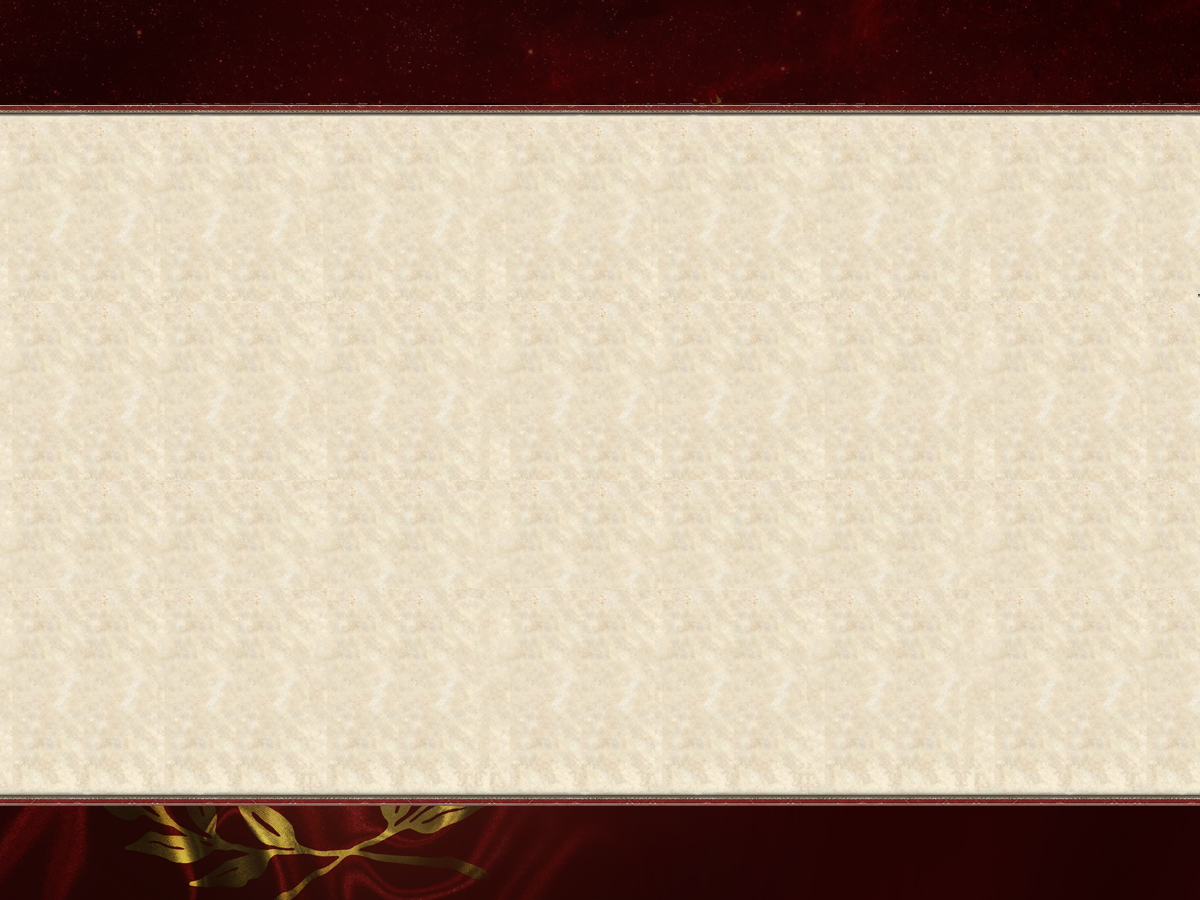 Римские легионеры настолько суровы, что восстанавливать силы могут в любом месте в любое время… Ну, а что, война войной, а сон по расписанию!
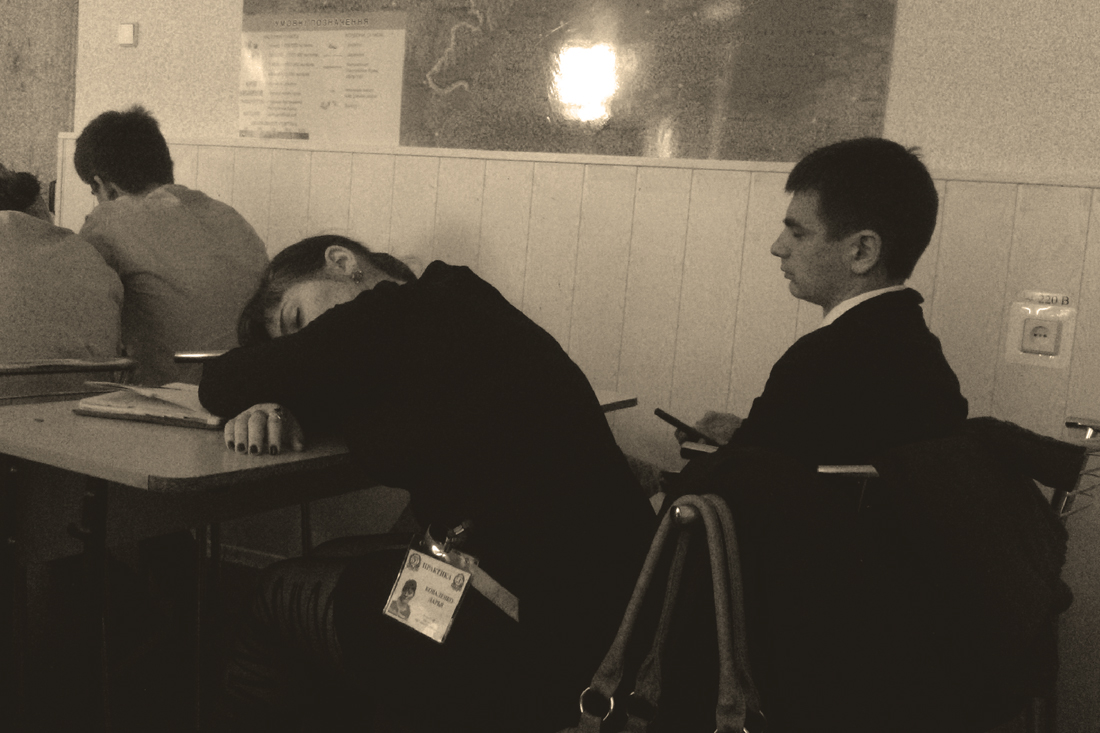 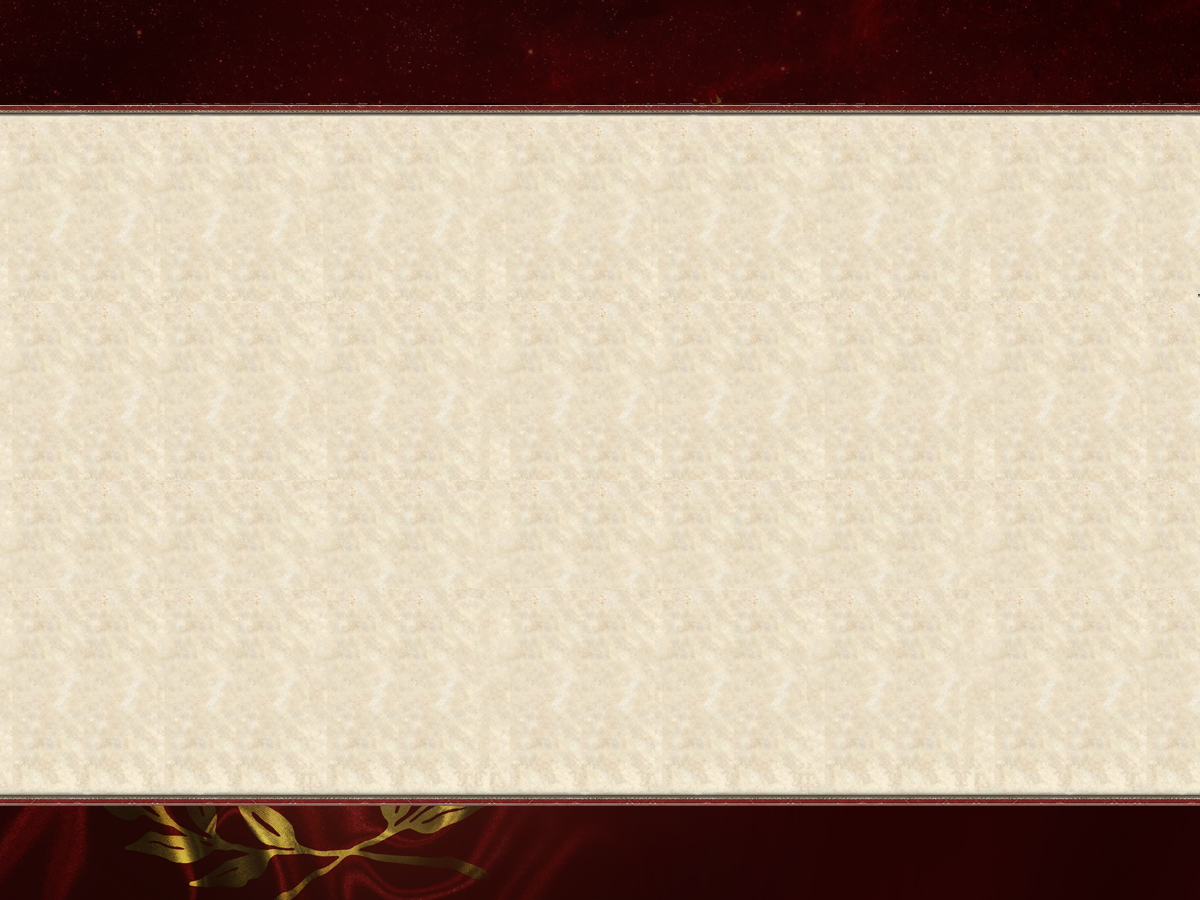 Лишь только доблесть и мужество истинного римского легионера позволили вступить в неравный бой: 
практикант 
VS 
полтора десятка лицеистов…
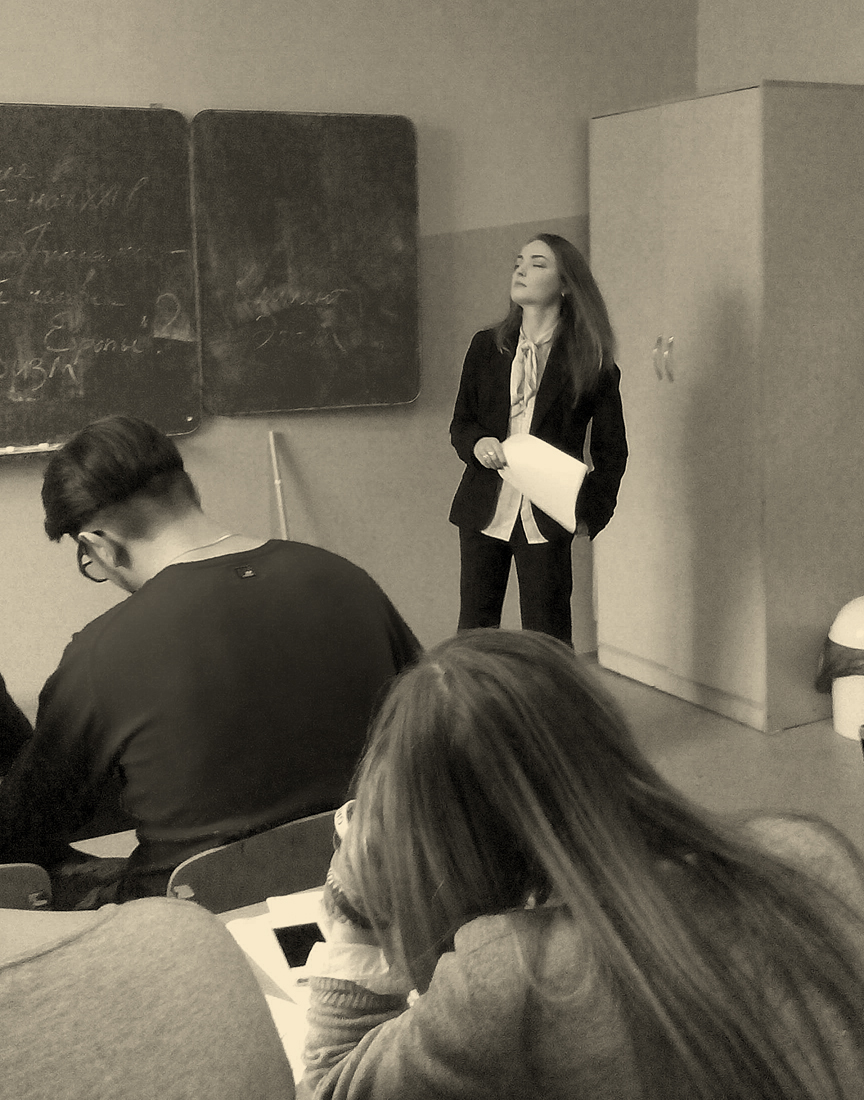 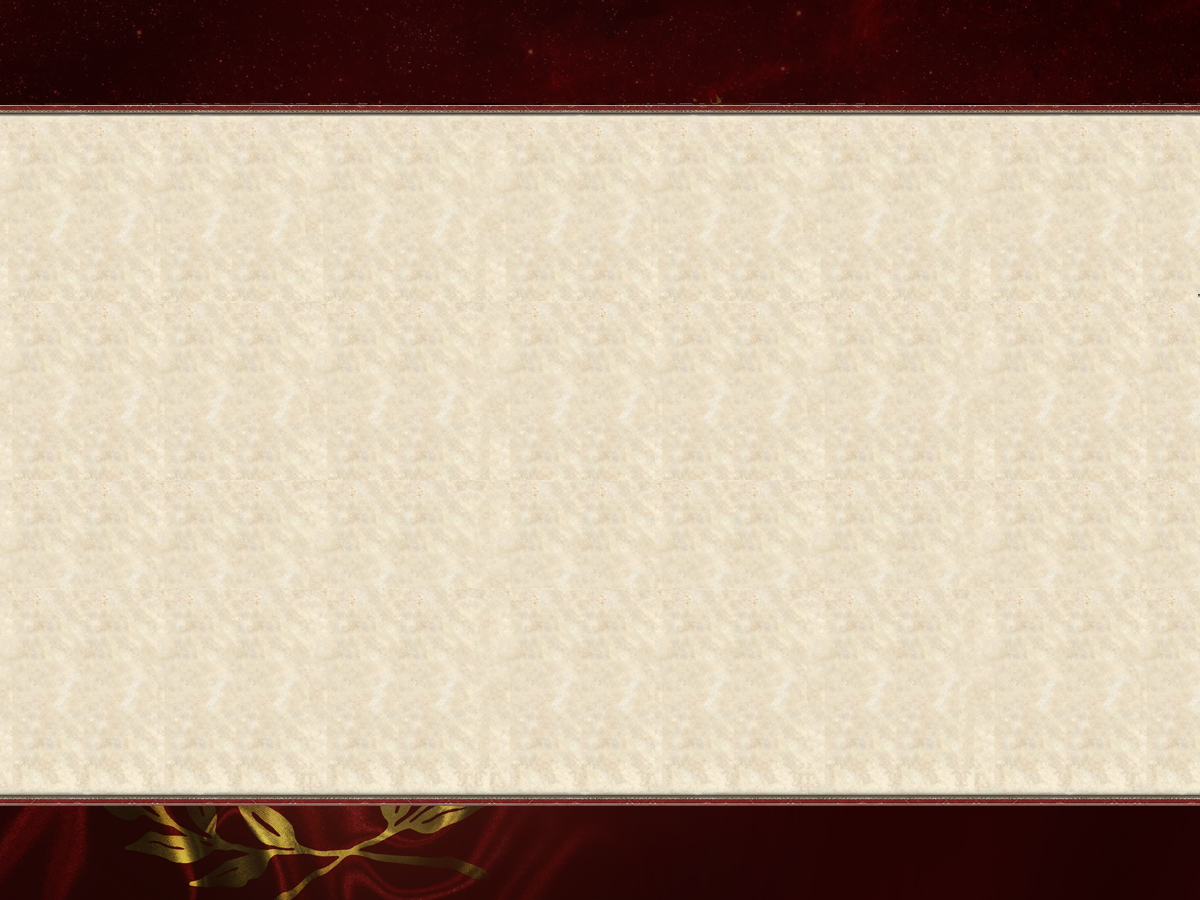 Замечена атака с правого фланга!
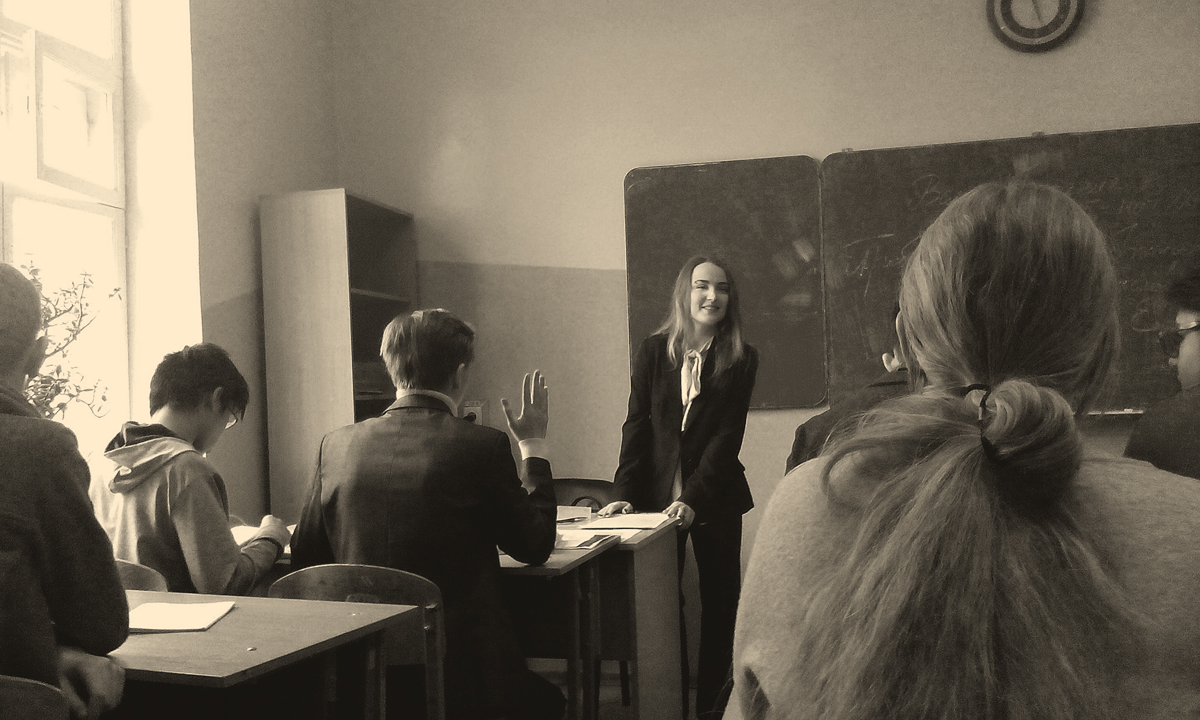 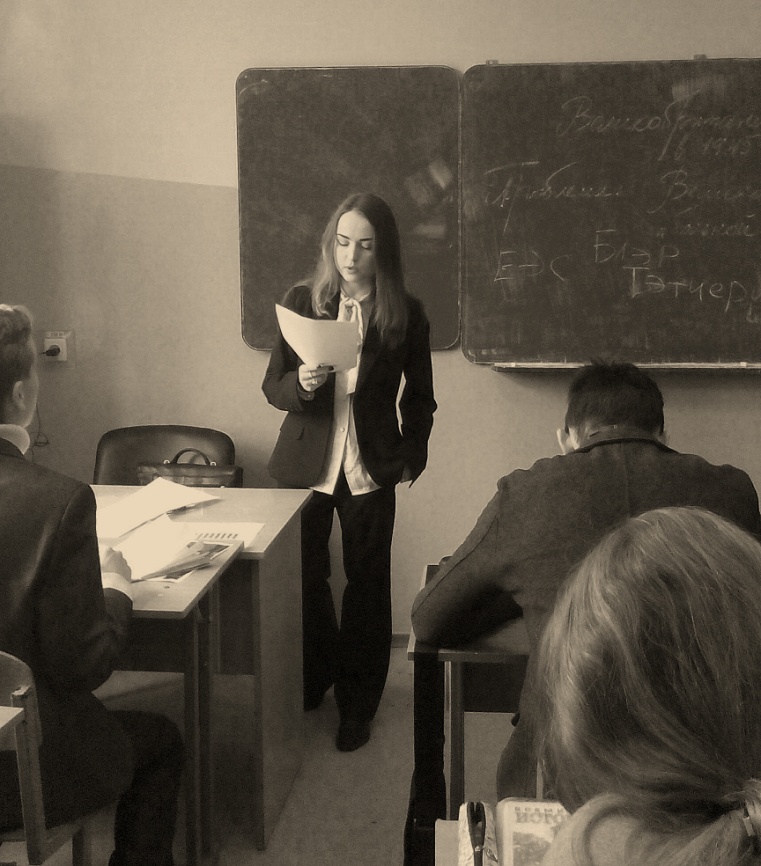 Сражение продолжается!
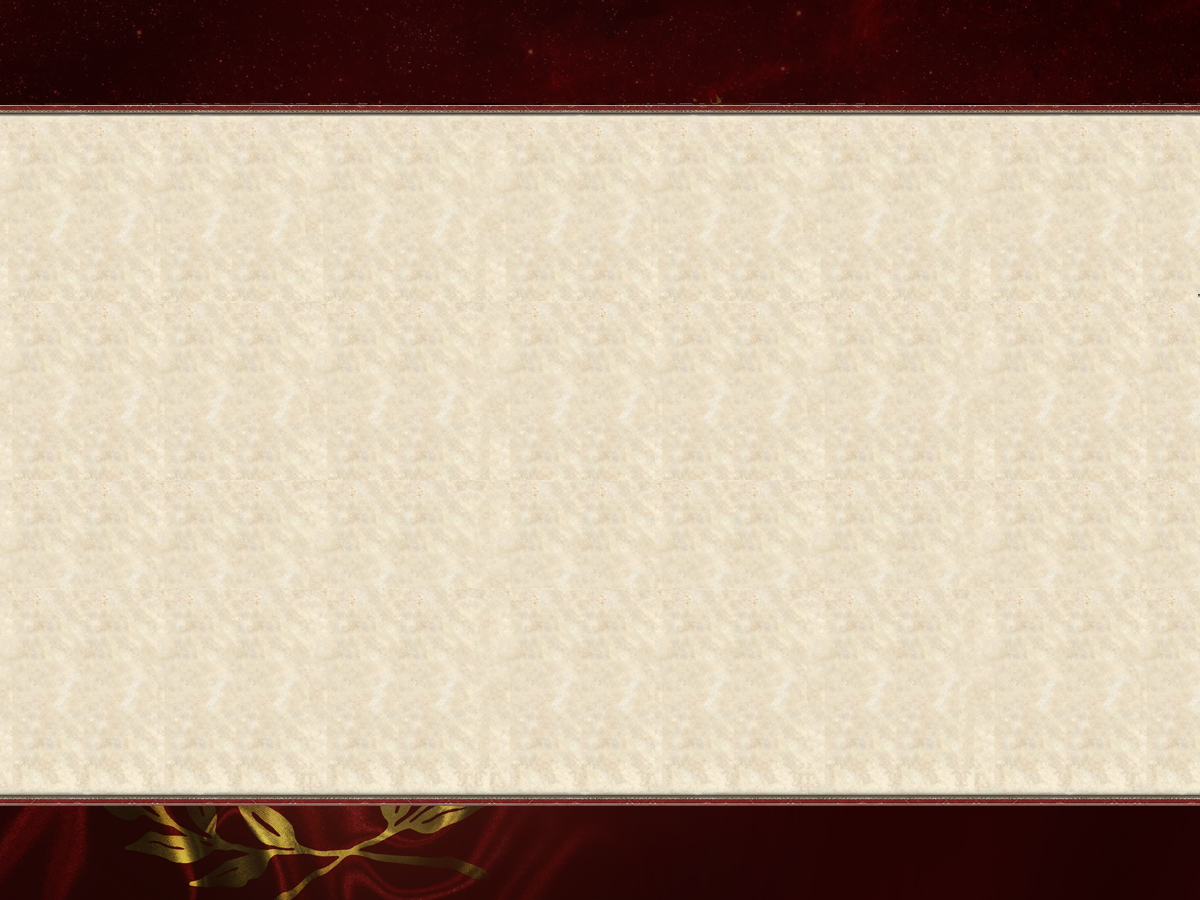 …тем временем в тылу...
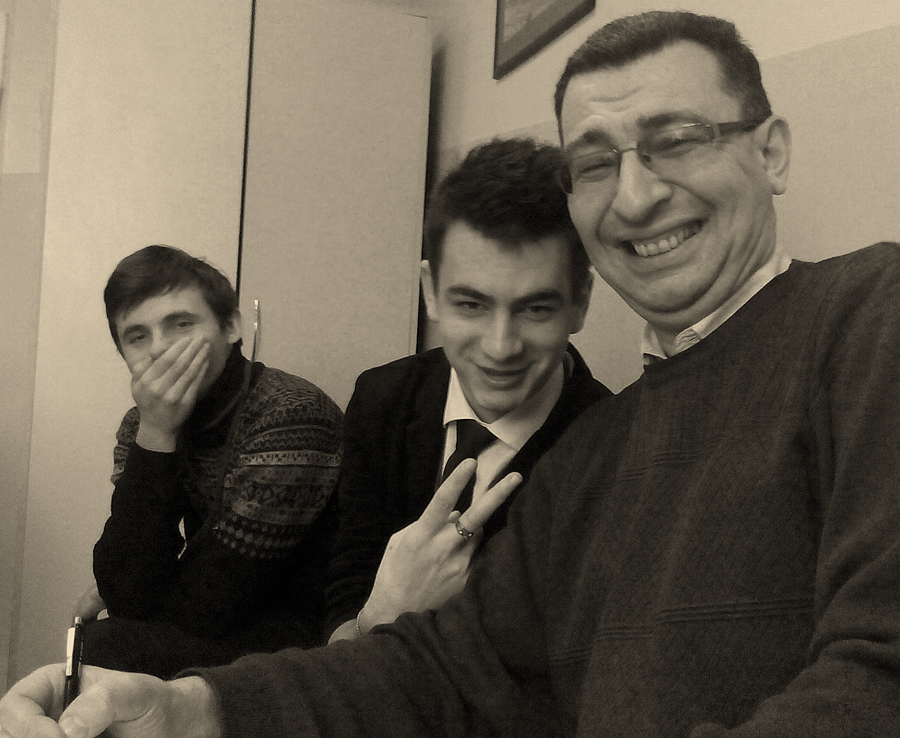 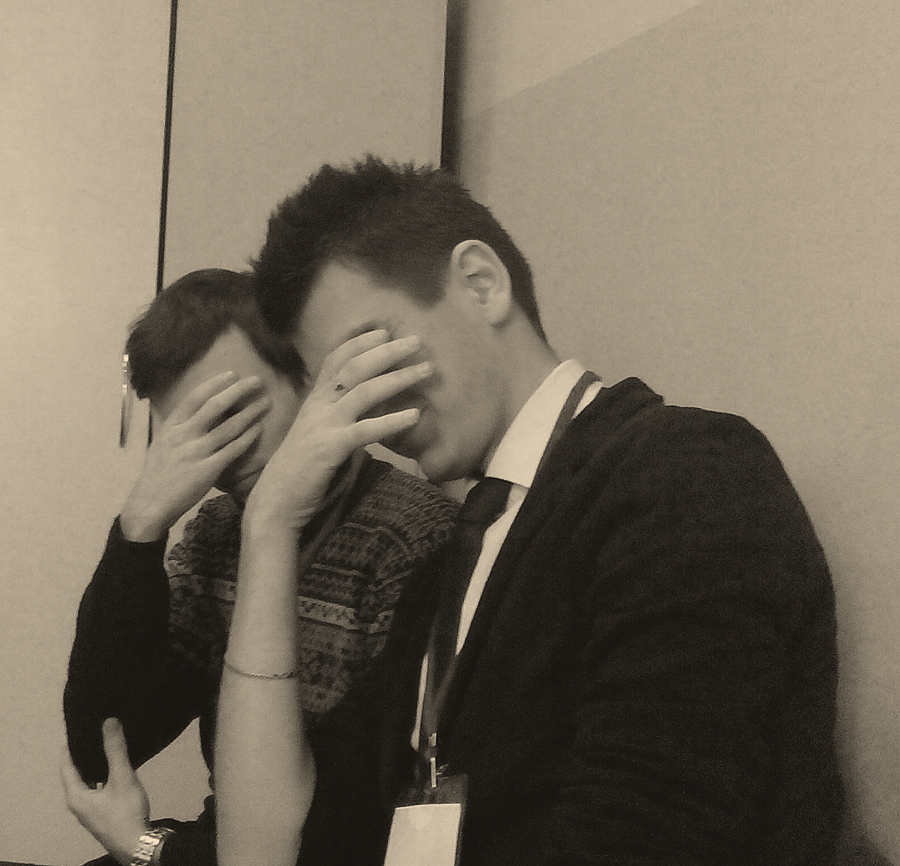 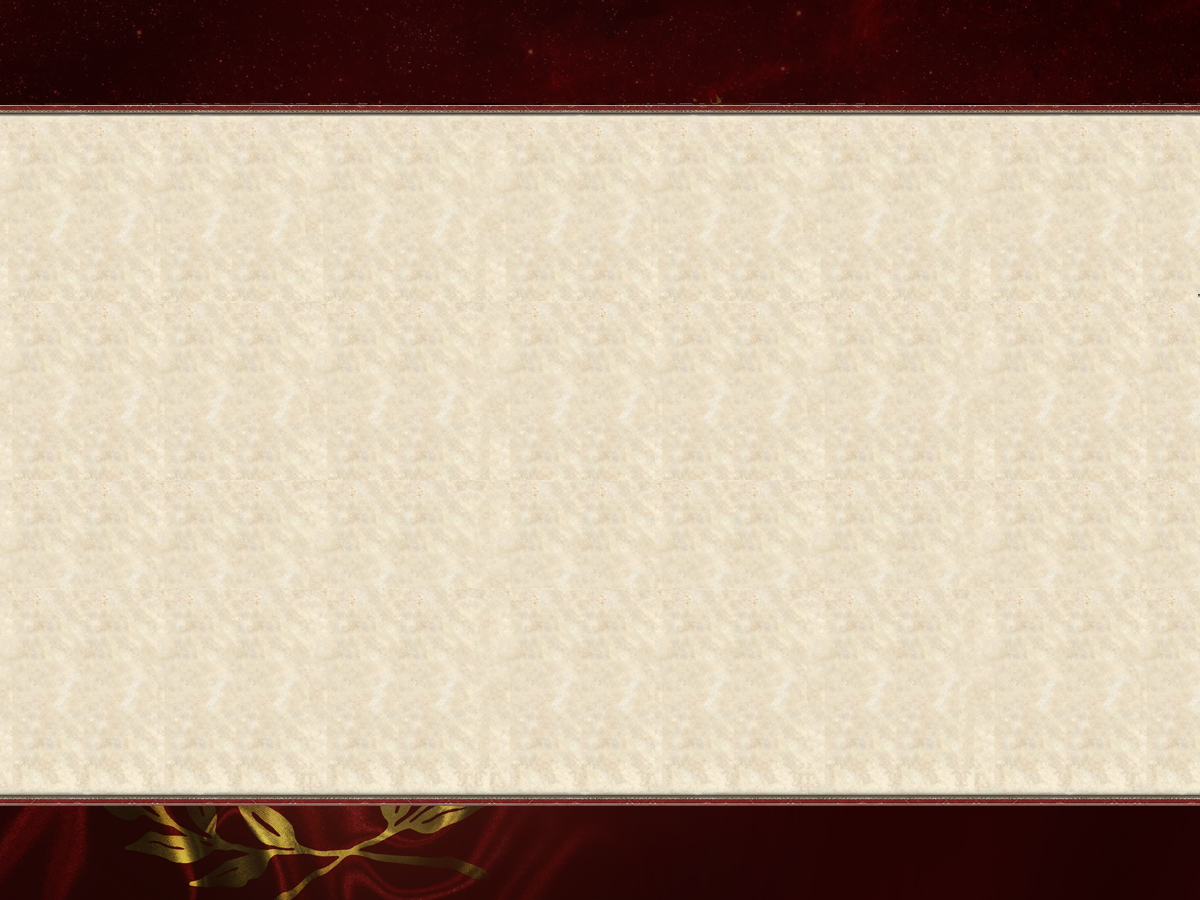 Фото с легатом на память. 
Он сопротивлялся, но бойцы оказались непреклонны.
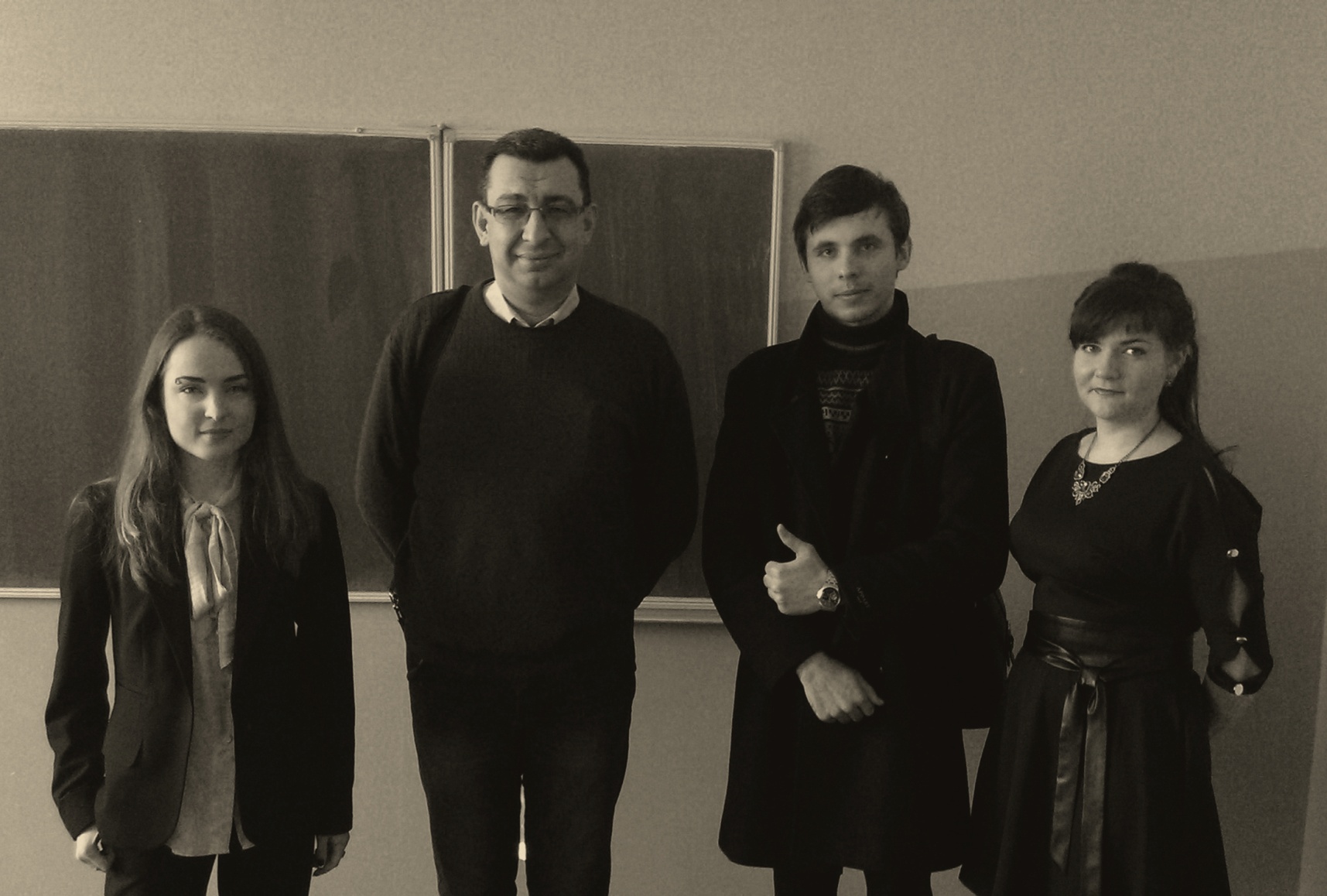 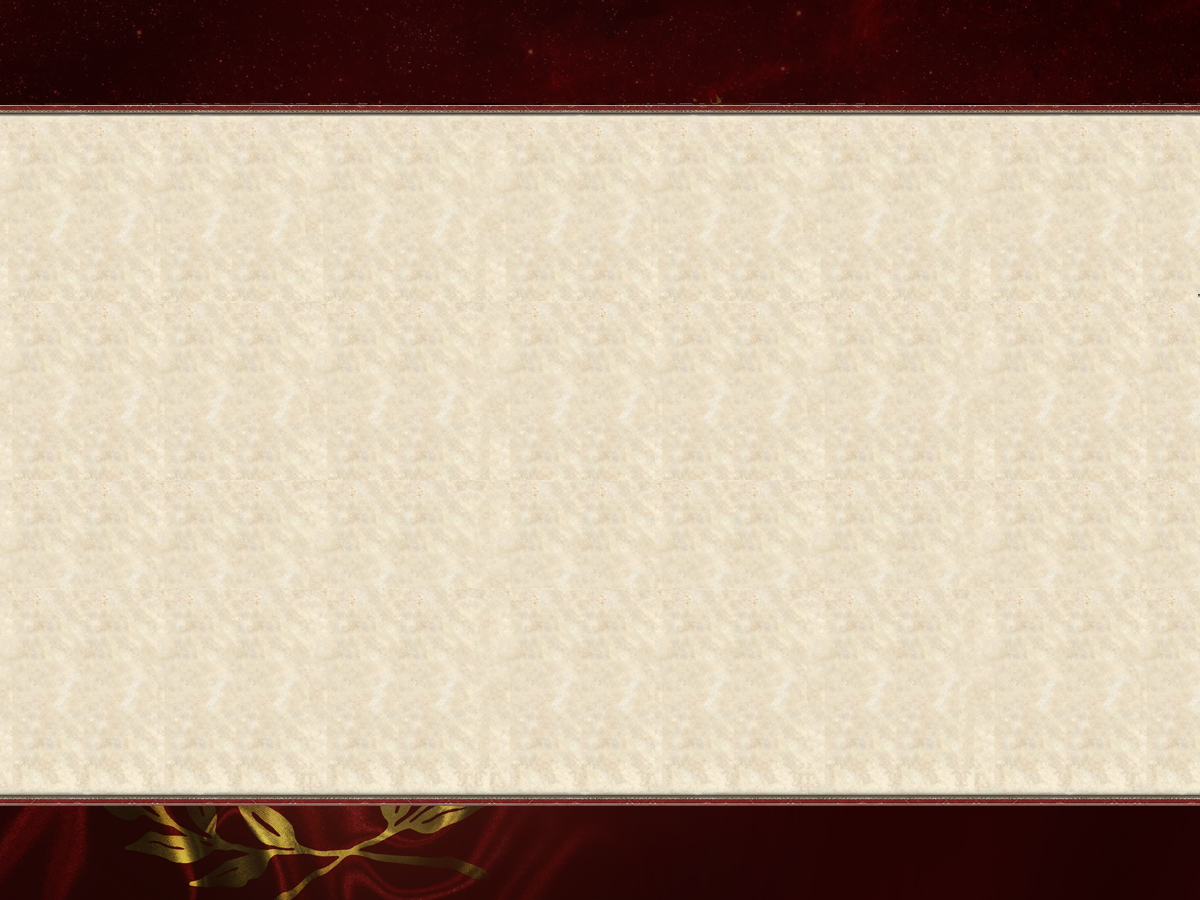 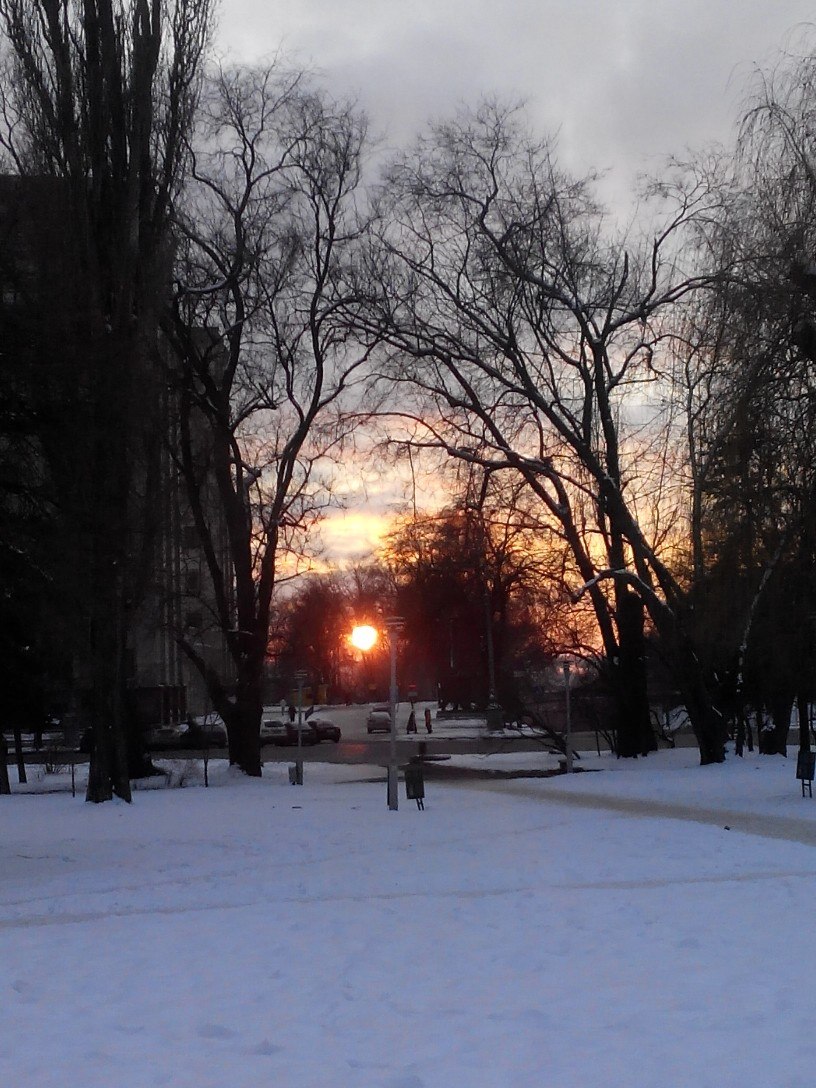 …на закате последнего дня римские легионеры, стойко выдержав все испытания, возвратились домой.
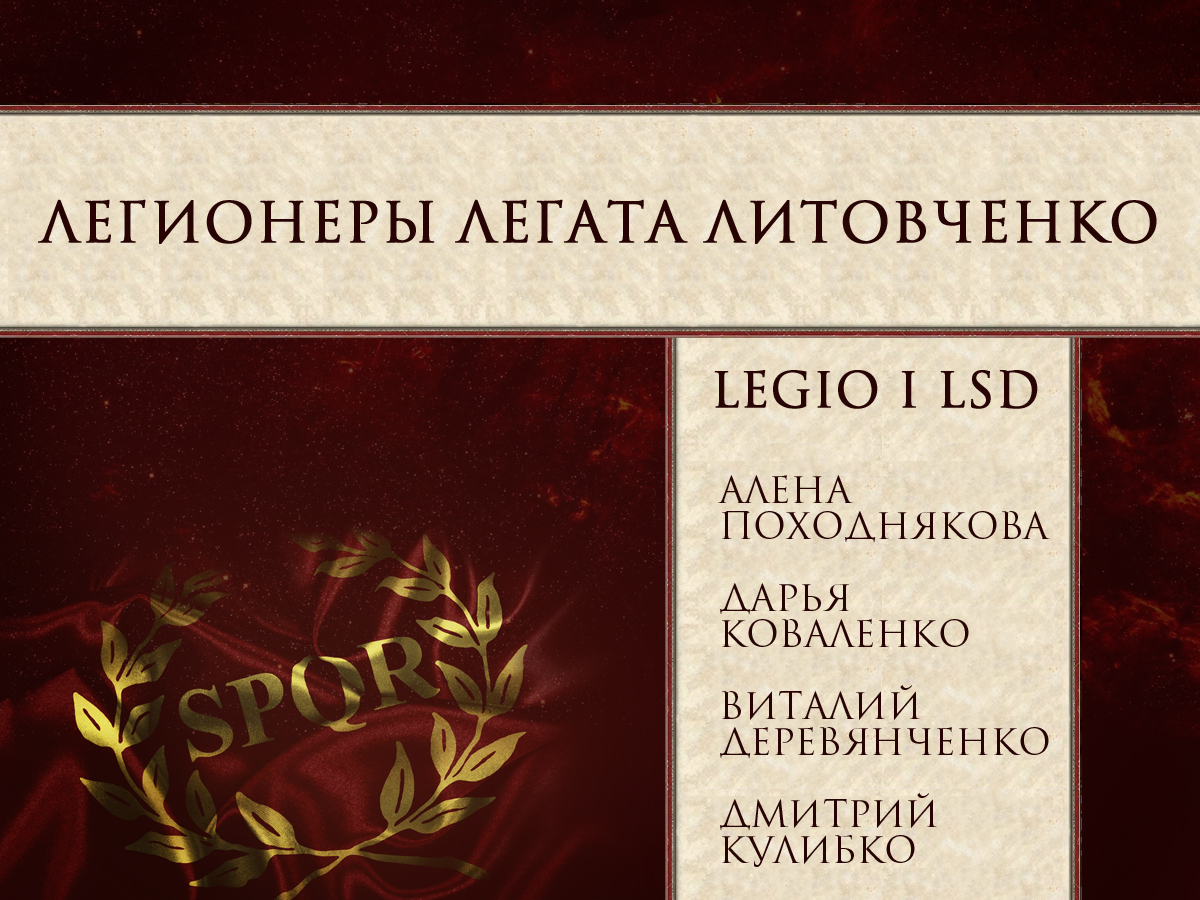 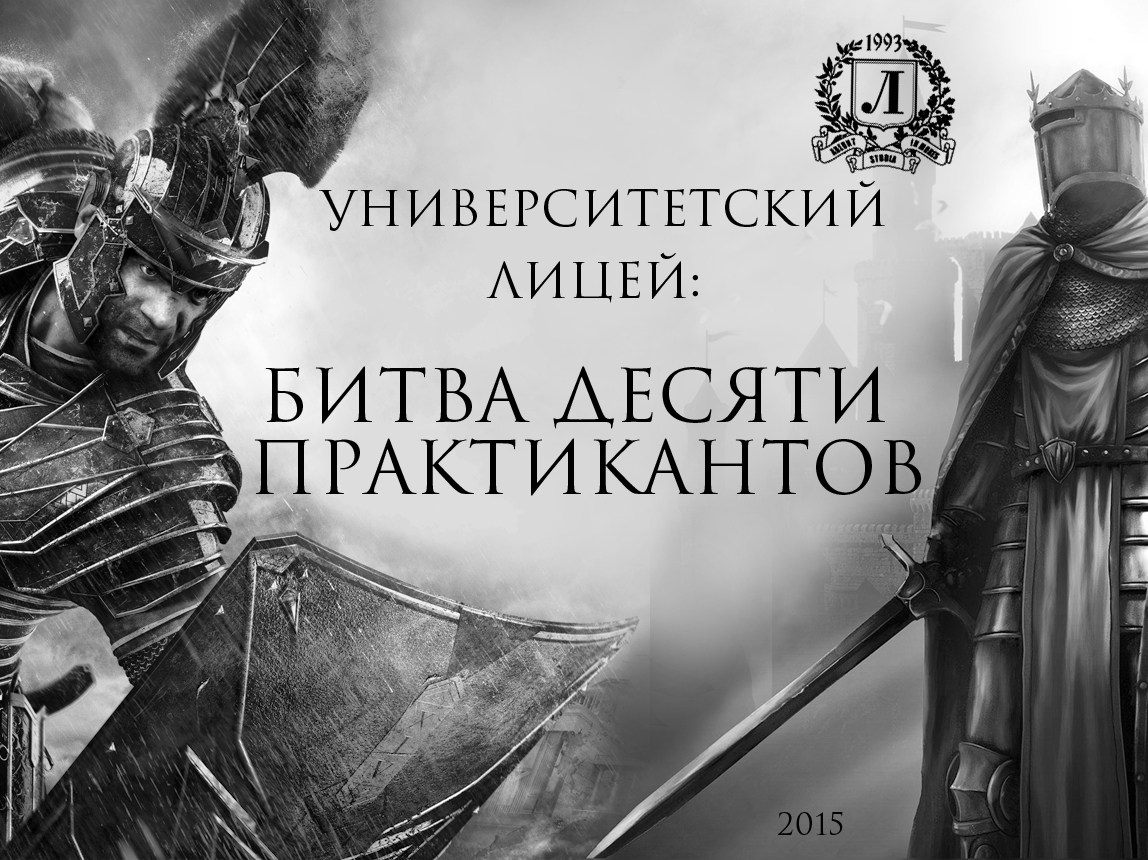